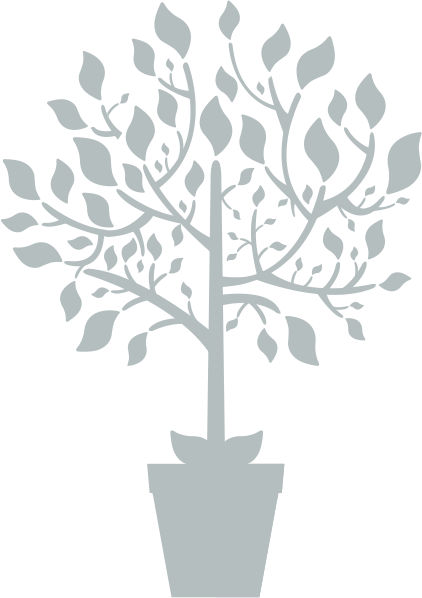 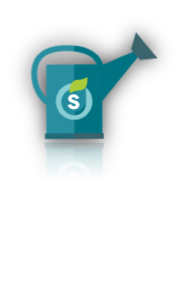 HOW TO START AN AMBASSADOR PROGRAM
Patrick de Pauw
CEO of Social Seeder
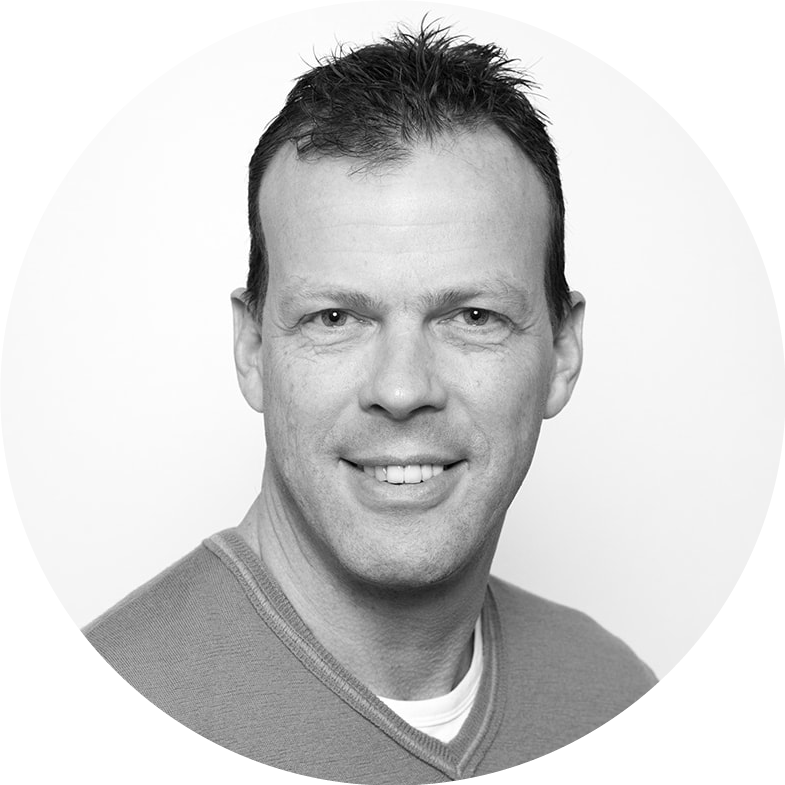 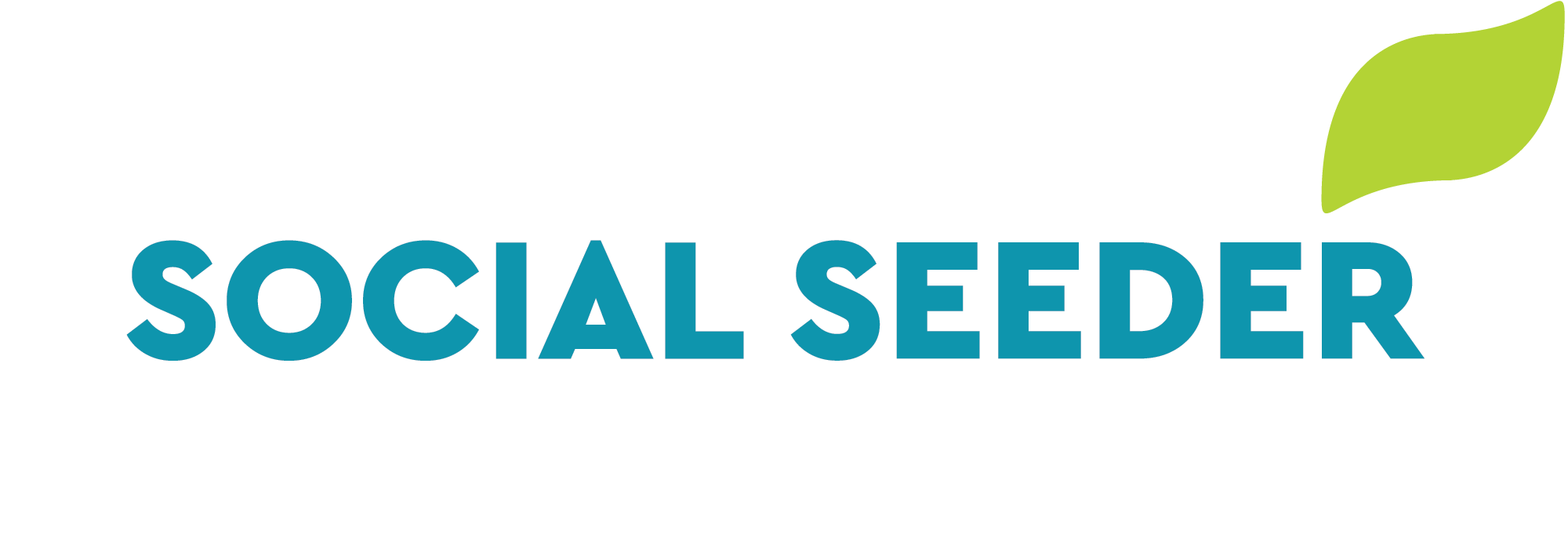 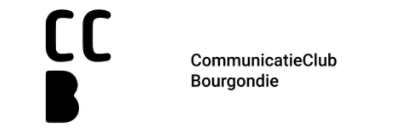 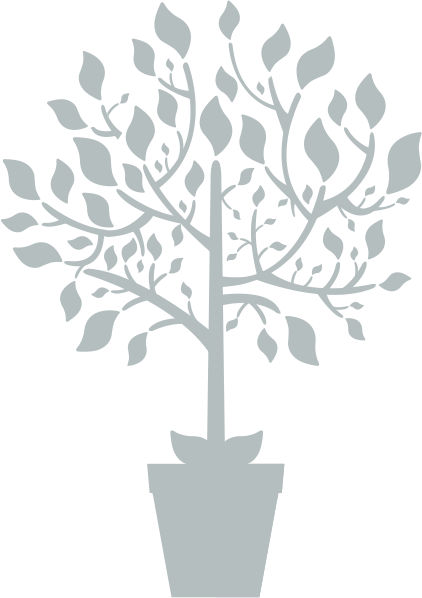 AGENDA
THIS EVENING
SOCIAL MEDIA CHALLENGE
   INTRODUCTION TO AMBASSADOR MARKETING
   HOW TO START AN AMBASSADOR PROGRAM
   TAKE AWAYS
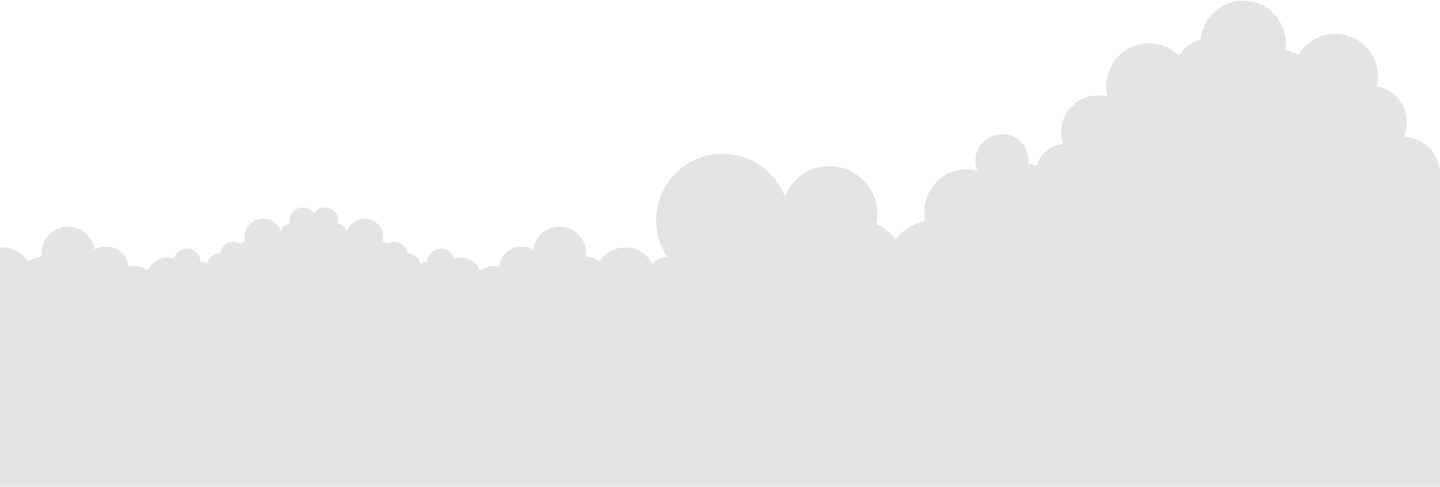 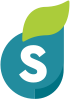 SOCIAL SEEDER  I HOW TO START AN AMBASSADOR PROGRAM
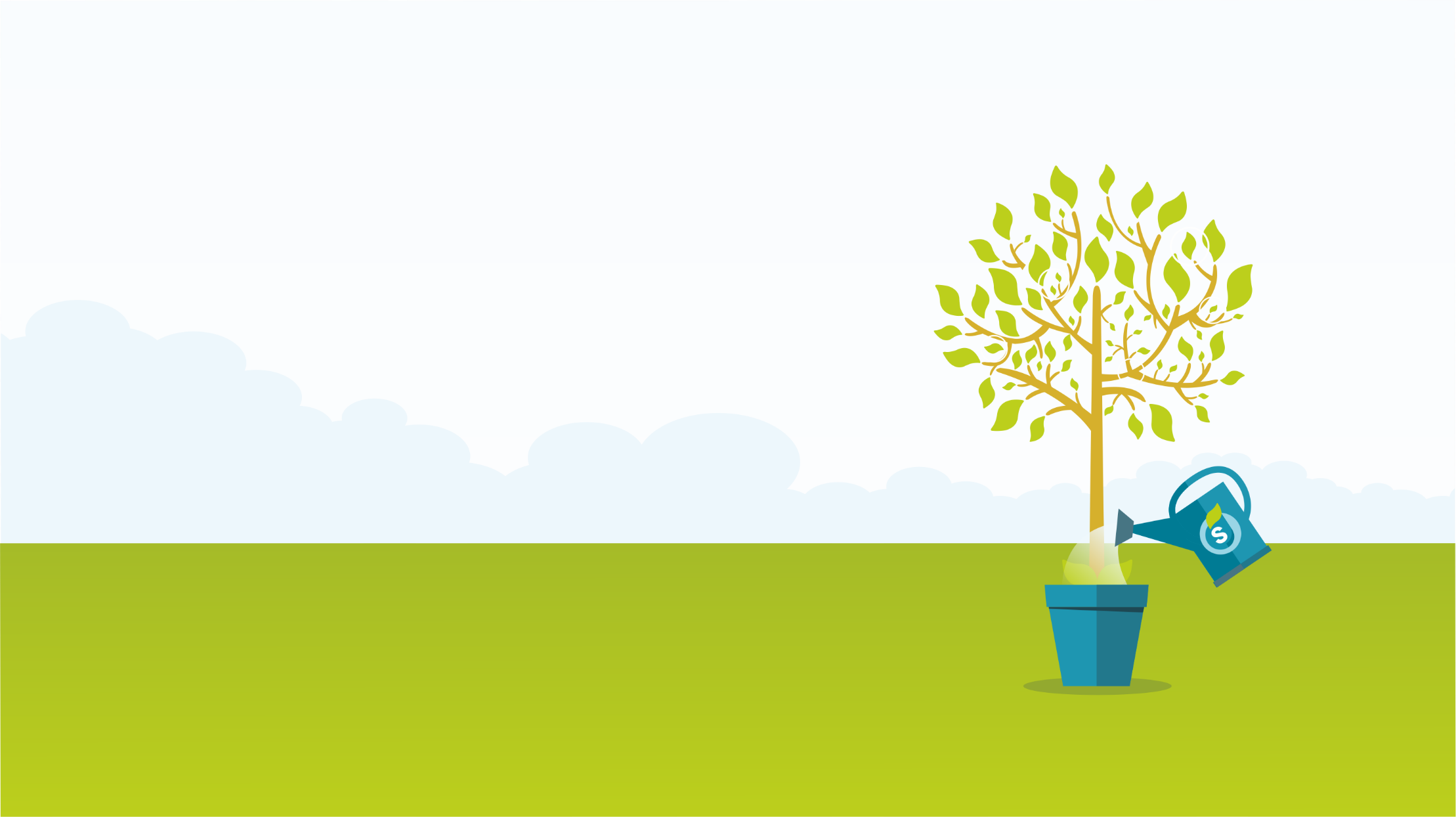 SOCIAL MEDIA
CHALLENGE
” LET’S POST CONTENT    ON SOCIAL MEDIA! ”
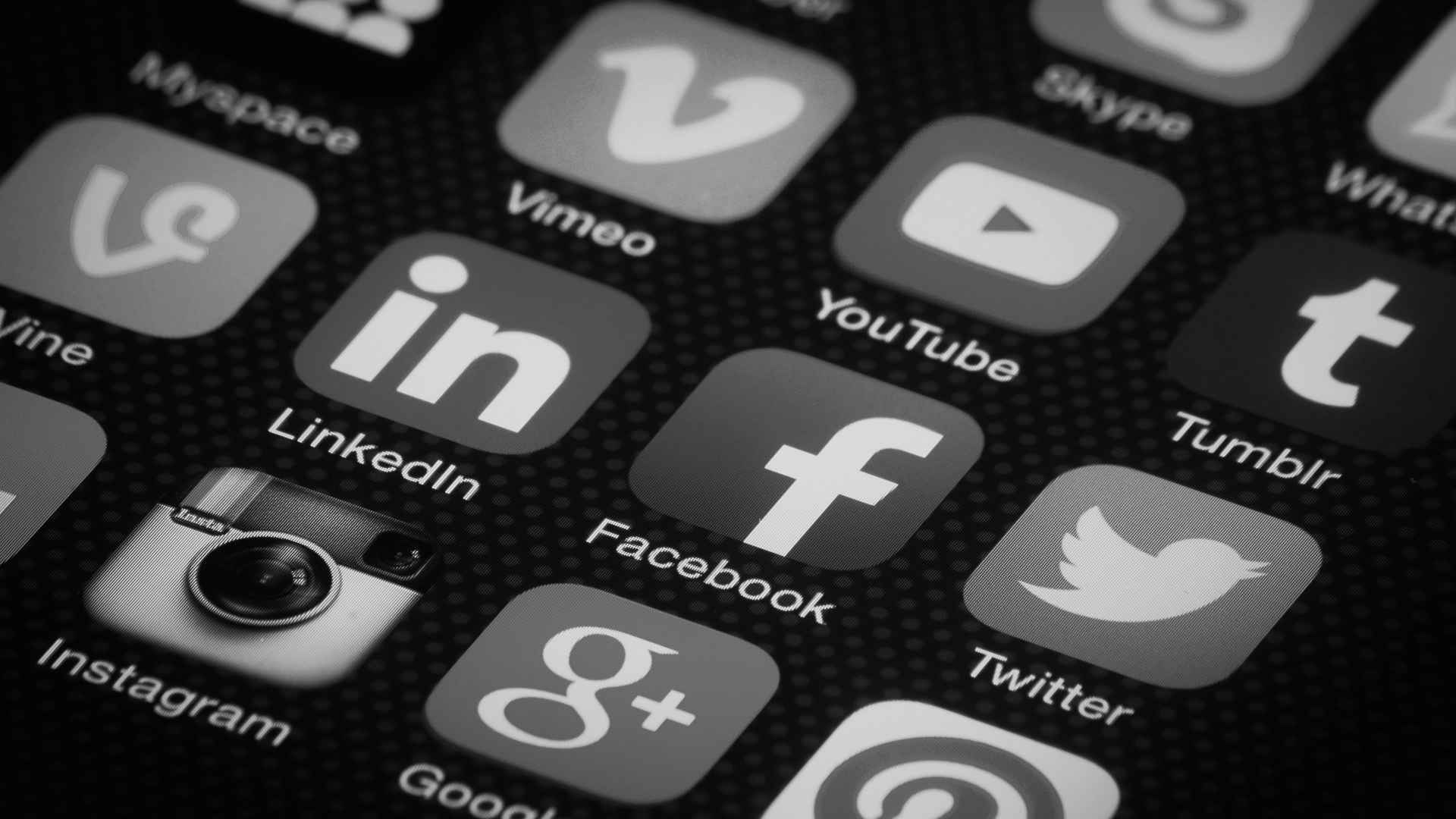 “ LET’S POST CONTENT 
ON  SOCIAL MEDIA ”
ORGANIC REACH
2013
2017
12 %
1-2 %
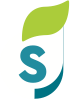 SOCIAL SEEDER  I HOW TO START AN AMBASSADOR PROGRAM
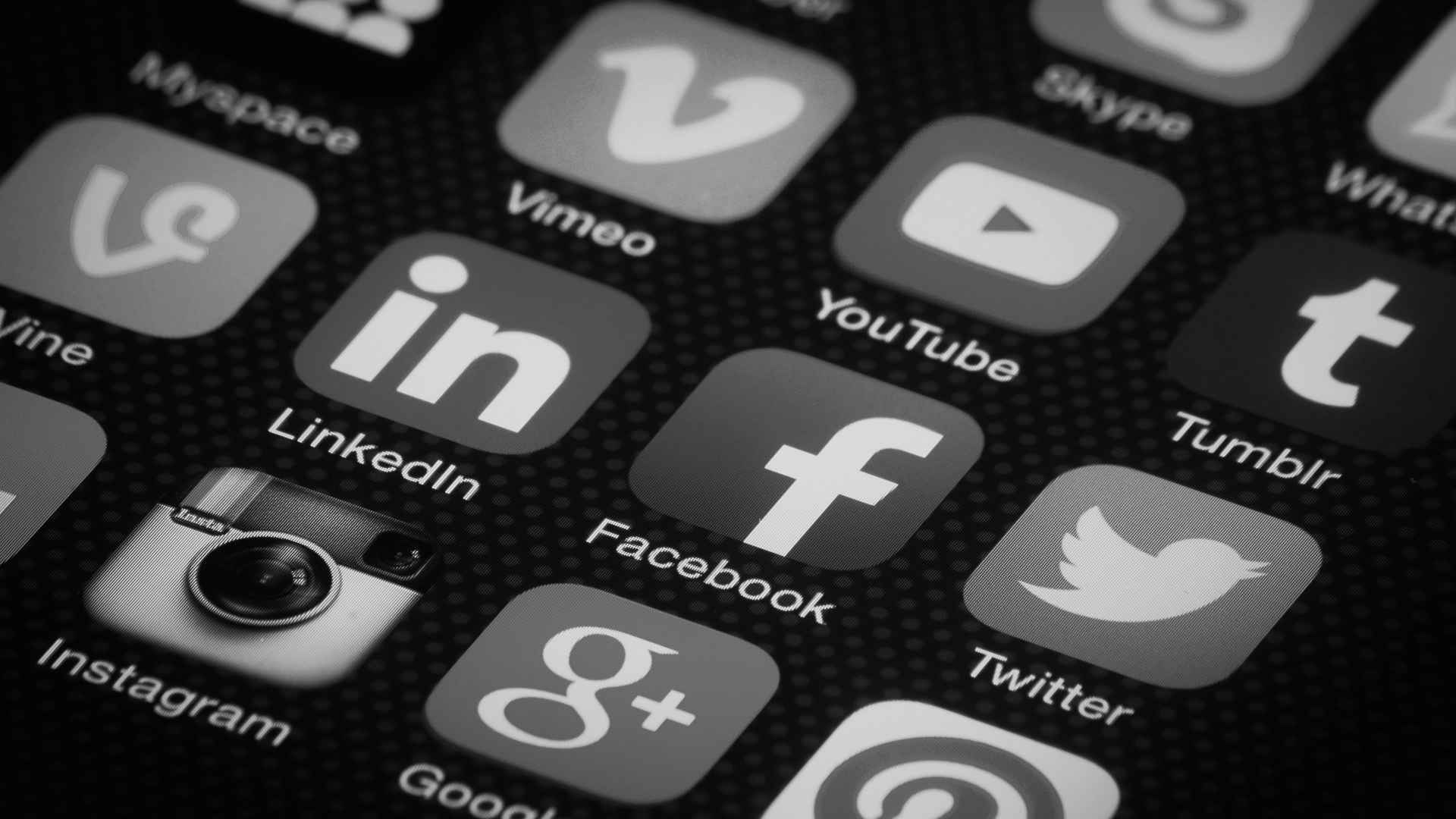 “ PAY TO PLAY ”
2017
2010
2013
1000 Followers
1000 
reach
500 
reach
100 
reach
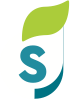 SOCIAL SEEDER  I HOW TO START AN AMBASSADOR PROGRAM
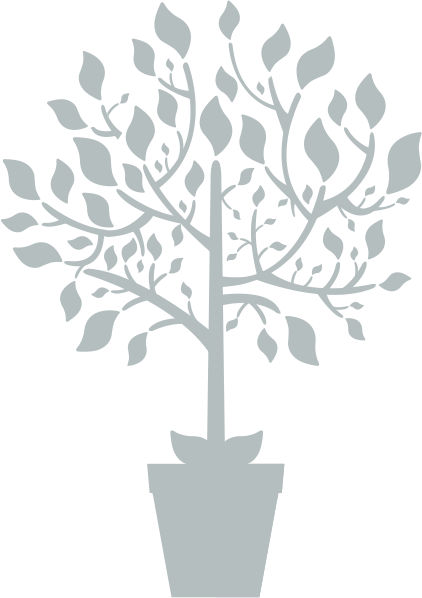 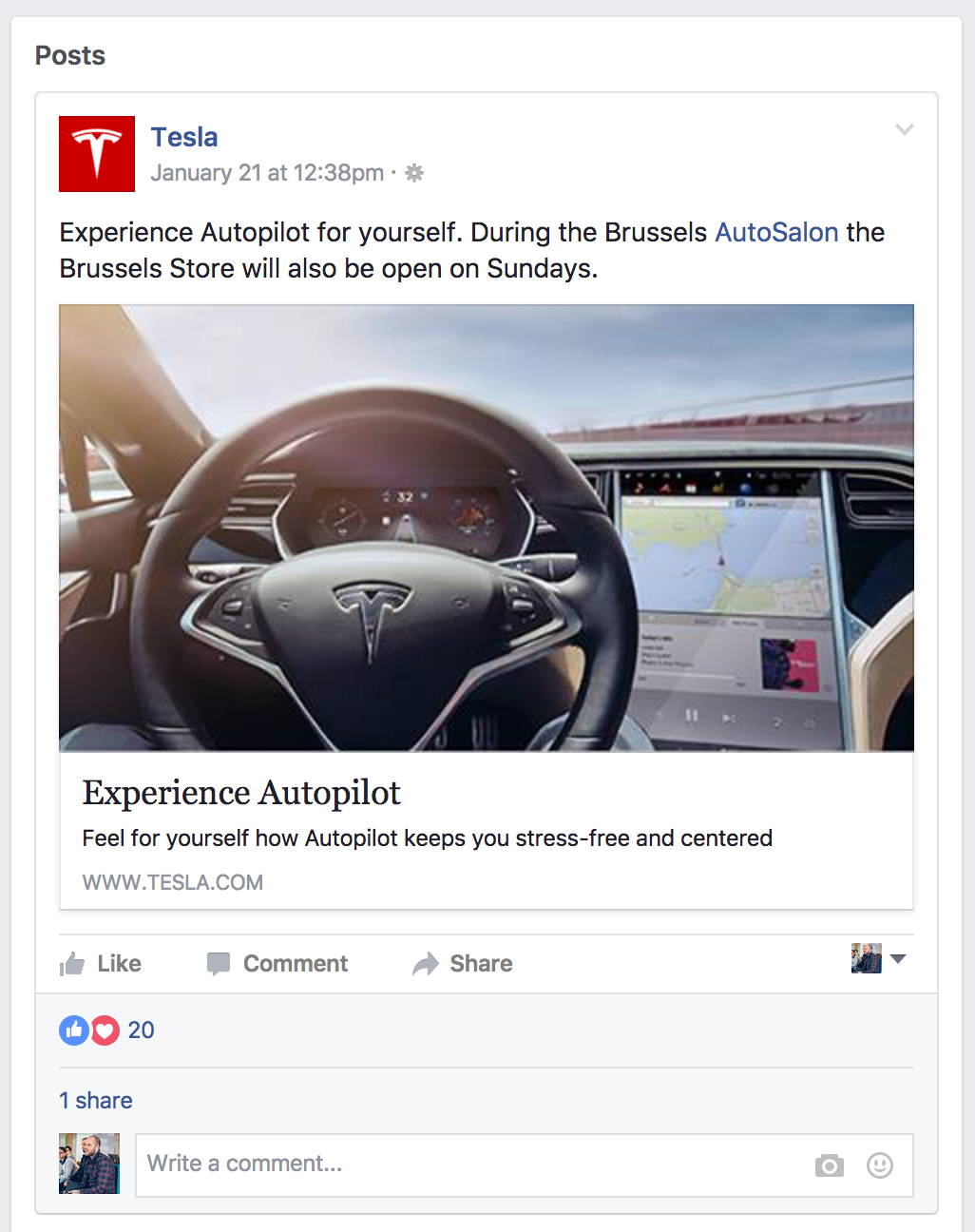 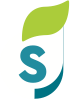 SOCIAL SEEDER  I HOW TO START AN AMBASSADOR PROGRAM
[Speaker Notes: Objectives: Awareness / Image / Conversion / Retention (employee, clients)]
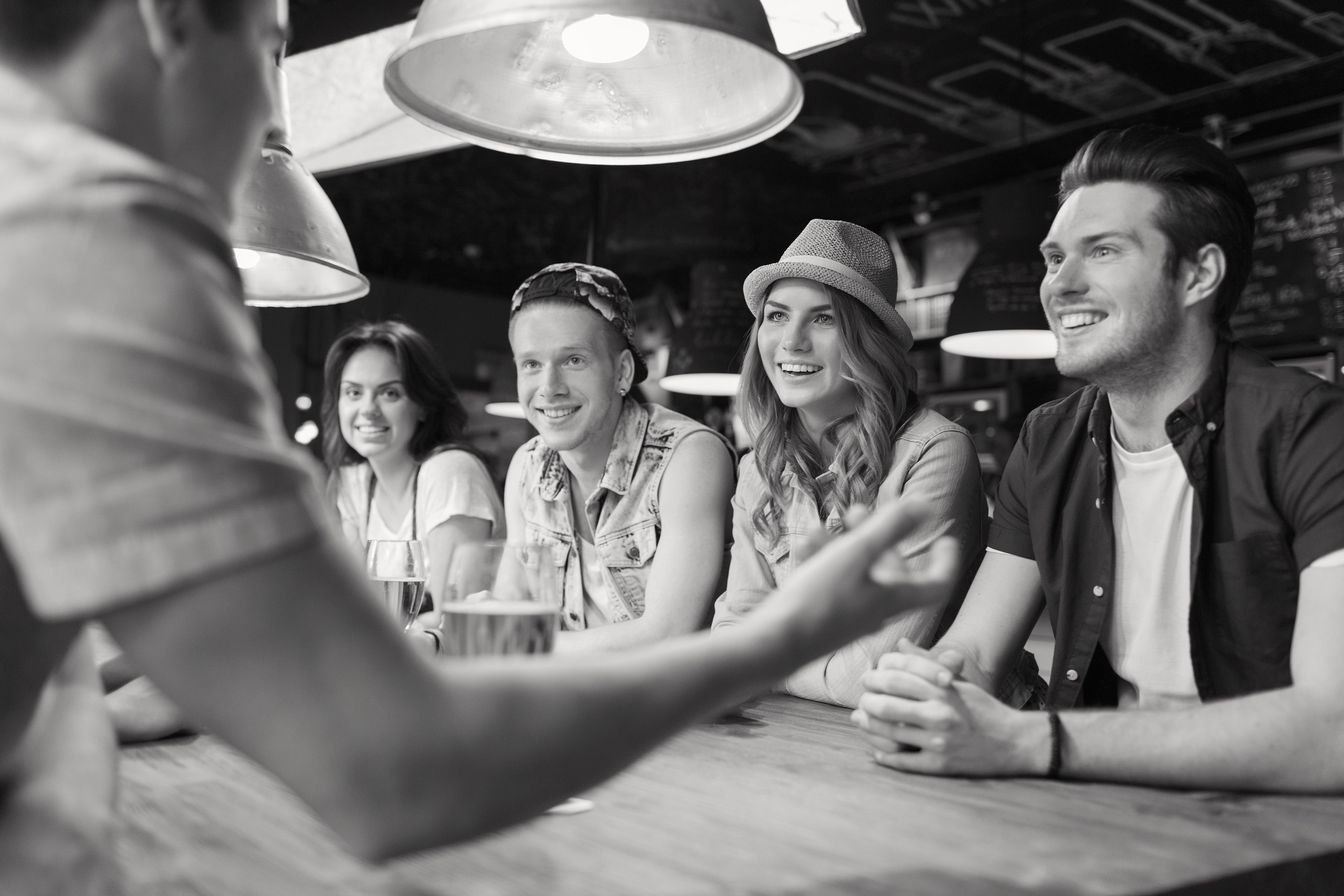 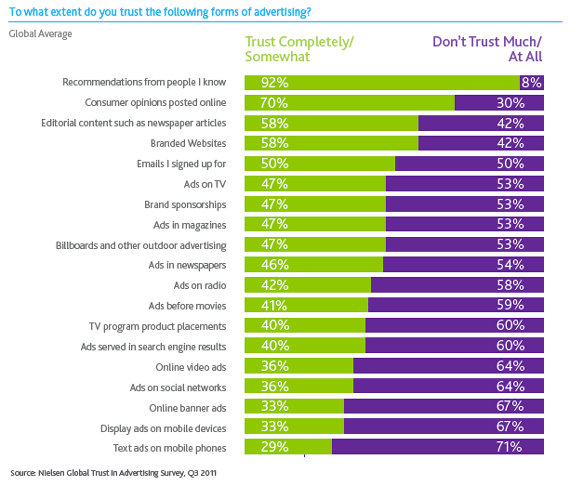 92%
36%
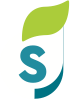 SOCIAL SEEDER  I HOW TO START AN AMBASSADOR PROGRAM
[Speaker Notes: Think how small business where doing business before: Bouche à oreille was their marketing weapon. Tell also about the milk man story and food delivery…]
” LET’S POST CONTENT    ON SOCIAL MEDIA! ”
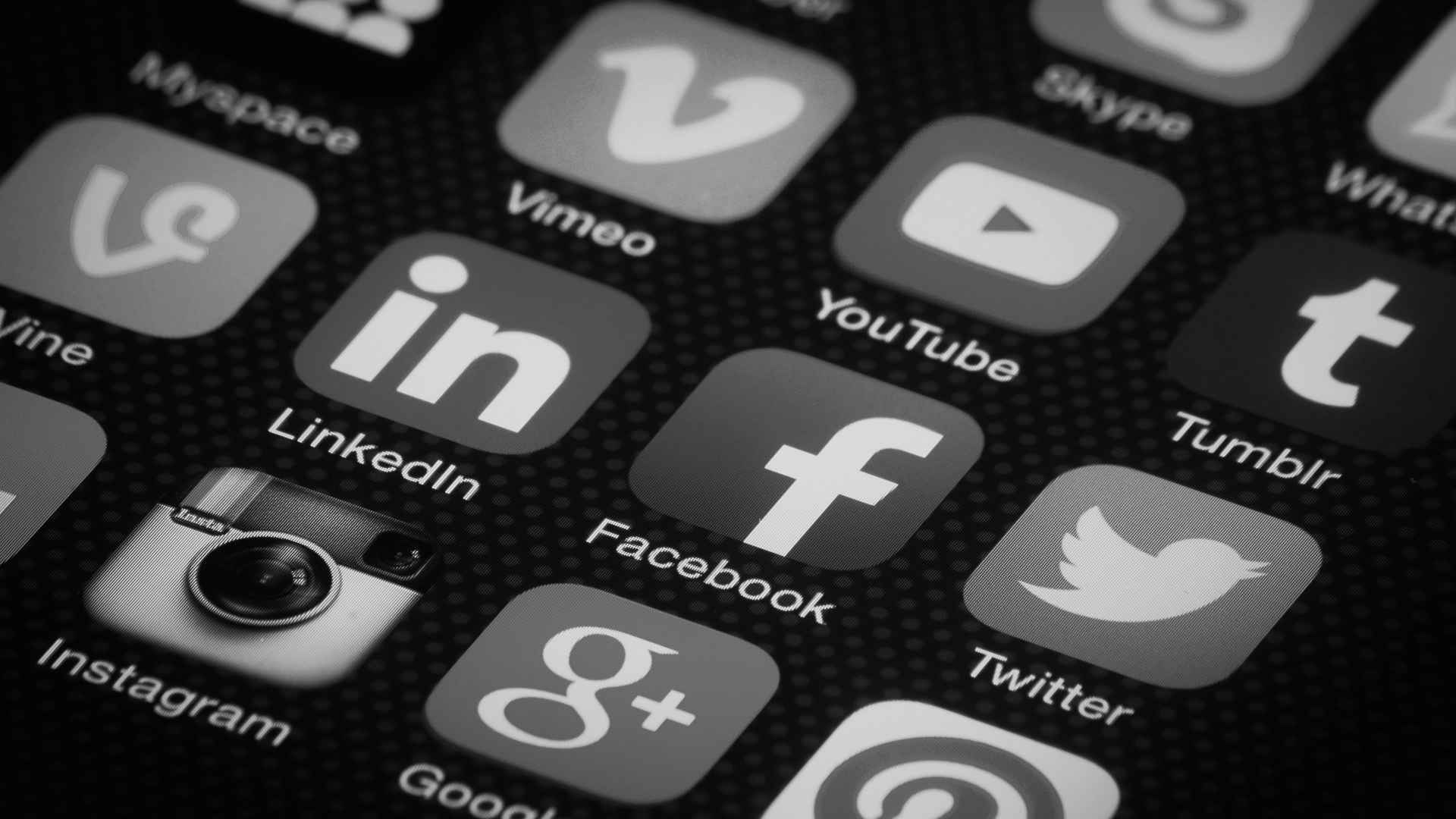 5000%
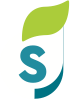 SOCIAL SEEDER  I HOW TO START AN AMBASSADOR PROGRAM
[Speaker Notes: Influencer marketing]
” LET’S POST CONTENT    ON SOCIAL MEDIA! ”
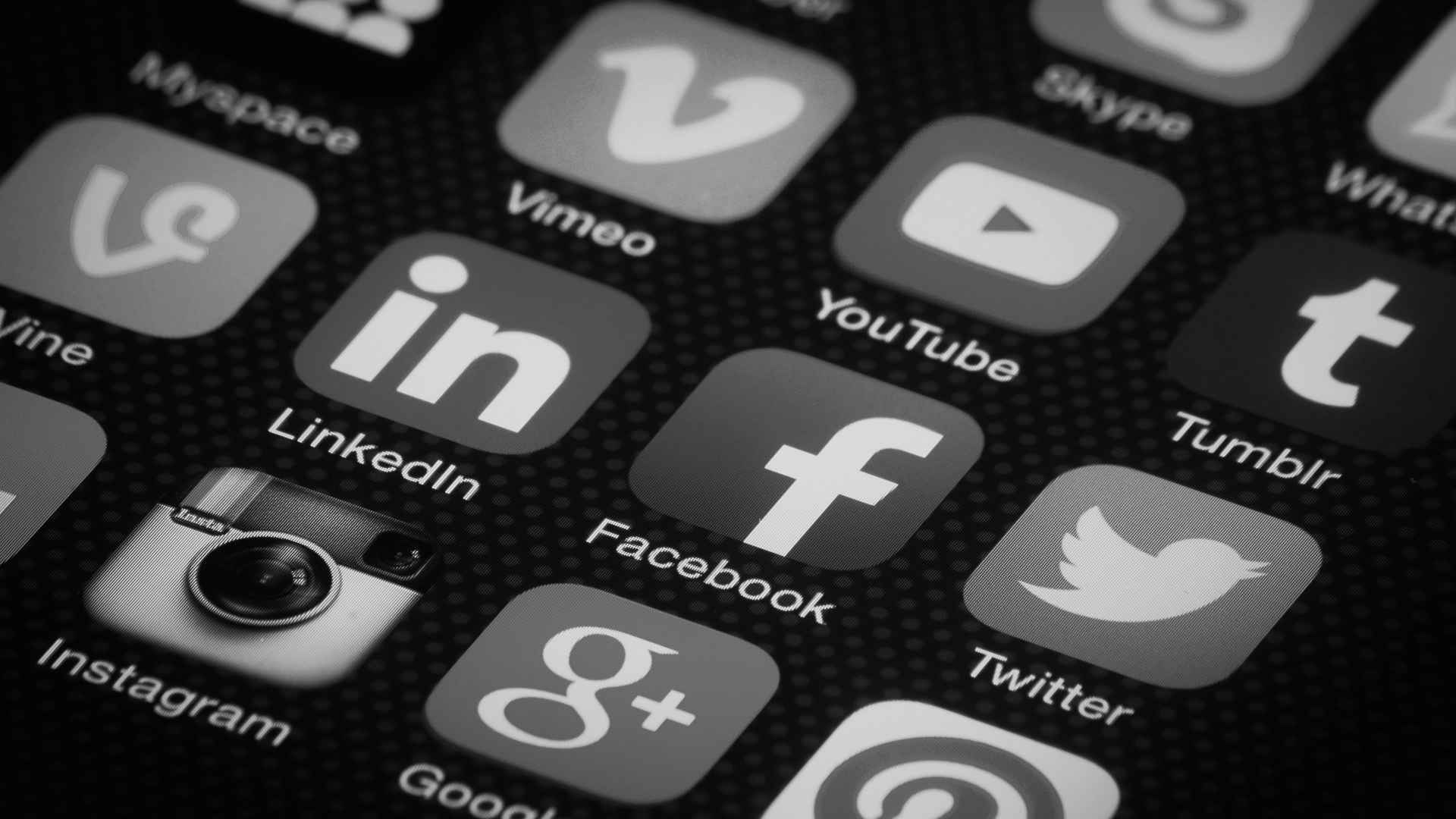 170 Clients
8,000+ Campaigns
80% Active Ambassadors
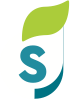 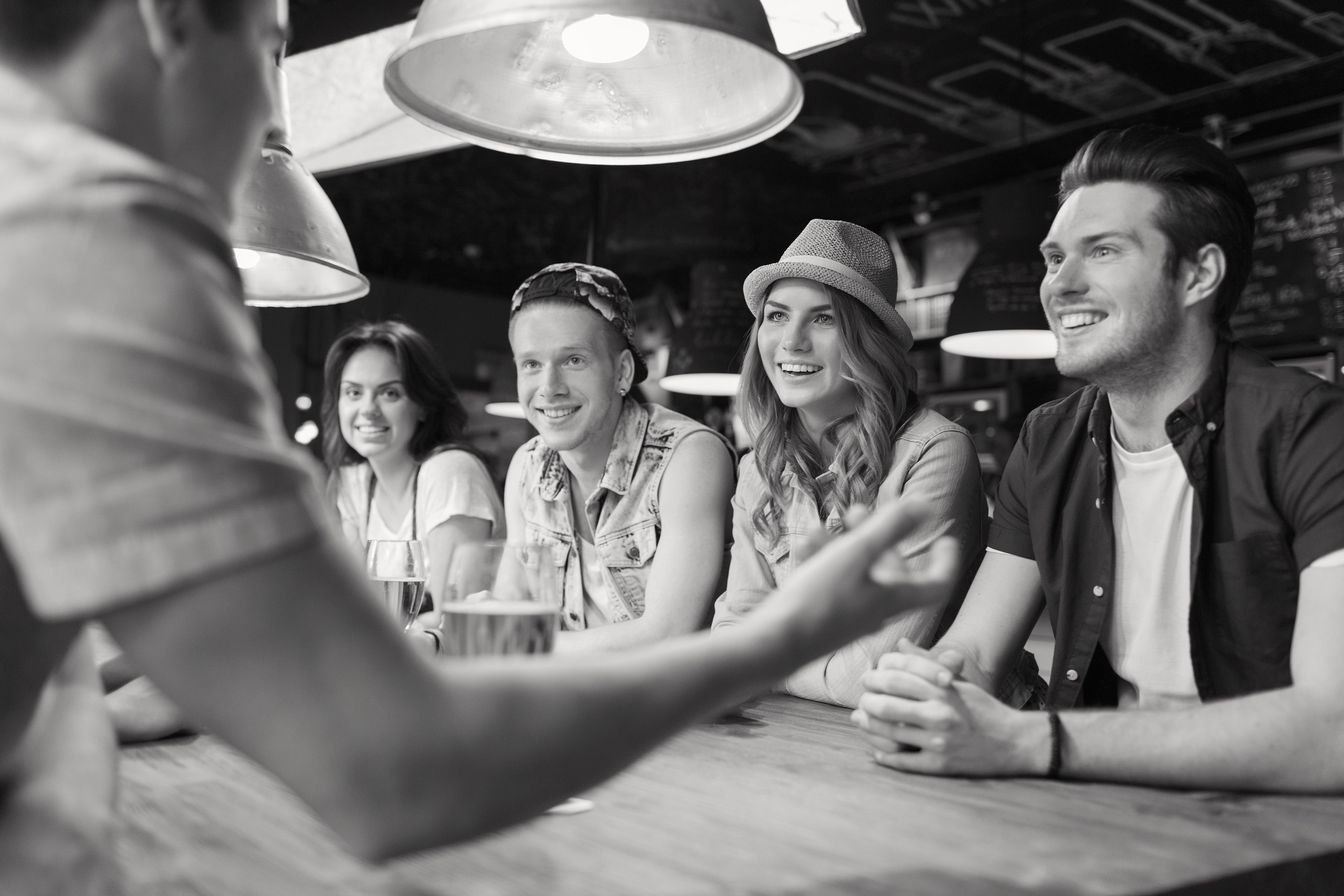 “ WHY  DOES IT WORK ”
?
Traditional marketing isn’t enough
HIGHER EFFECTIVENESS
You’re not the only one spreading the news
BROADER REACH
People are far more likely to trust messages fromfriends over any type of brand communication
HIGHER IMPACT
People really feel part of the cause
MORE ENGAGEMENT
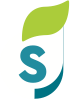 SOCIAL SEEDER  I HOW TO START AN AMBASSADOR PROGRAM
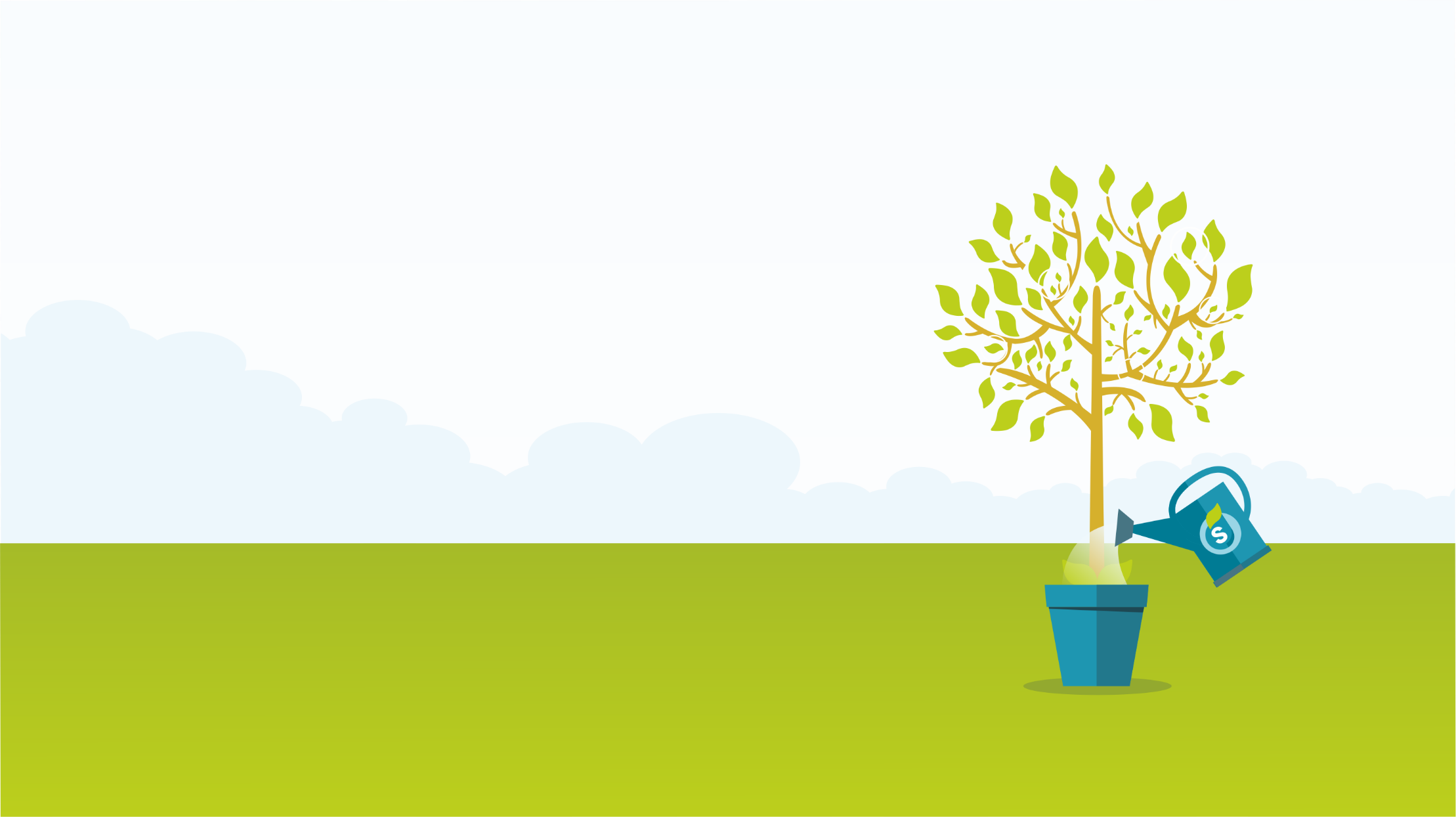 HOW TO STARTON 
AN AMBASSADOR 
PROGRAM
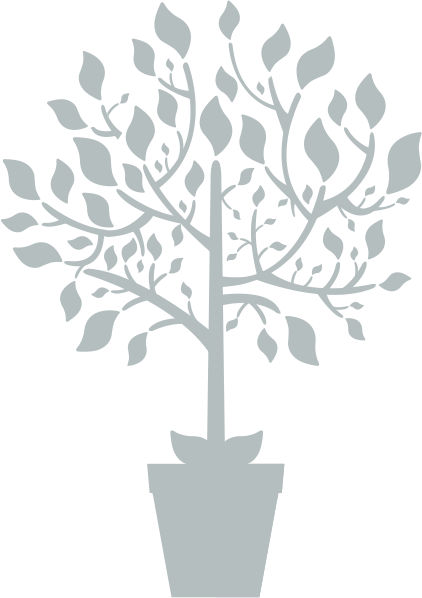 STEPS TO GET STARTED
ESTABLISH GOALS
IDENTIFY AMBASSADORS 
SEGMENT THEM
CREATE DISPROPORTIONAL CONTENT
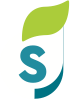 SOCIAL SEEDER  I HOW TO START AN AMBASSADOR PROGRAM
[Speaker Notes: Objectives: Awareness / Image / Conversion / Retention (employee, clients)]
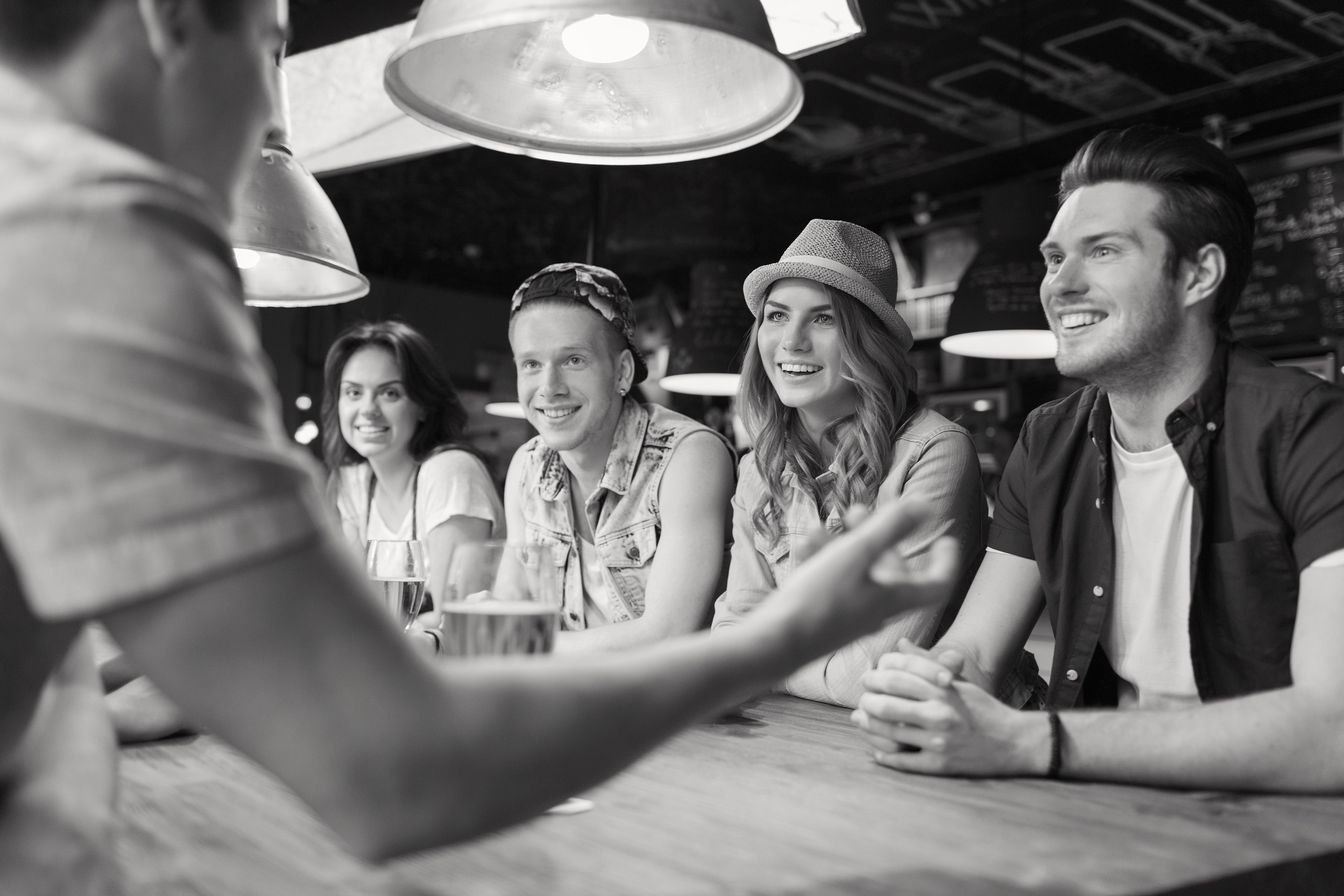 “ GOALS ”
IMAGE
RETENTION
AWARENESS
CONVERSION
…
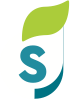 SOCIAL SEEDER  I HOW TO START AN AMBASSADOR PROGRAM
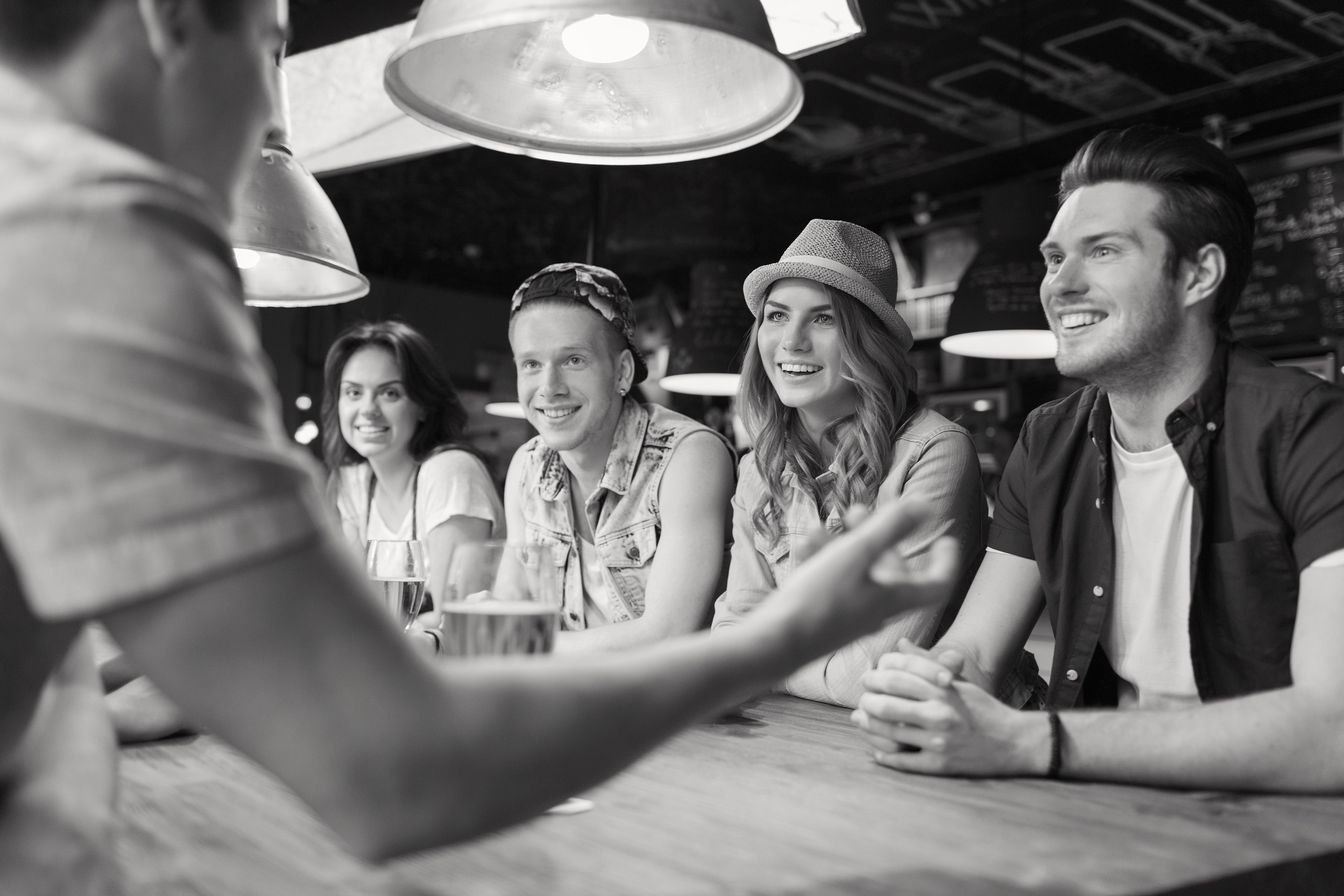 “ IDENTIFY AMBASSADORS”
GLOBAL
IMAGE
HIGH
BRAND
AMBASSADORS
INFLUENCERS
IMPACT
COSTS
BLOGGERS
FANS / PARTNERS / BRAND LOVERS
EMPLOYEES
EMPLOYEES
LOCAL
RECOMMENDATION
LOW
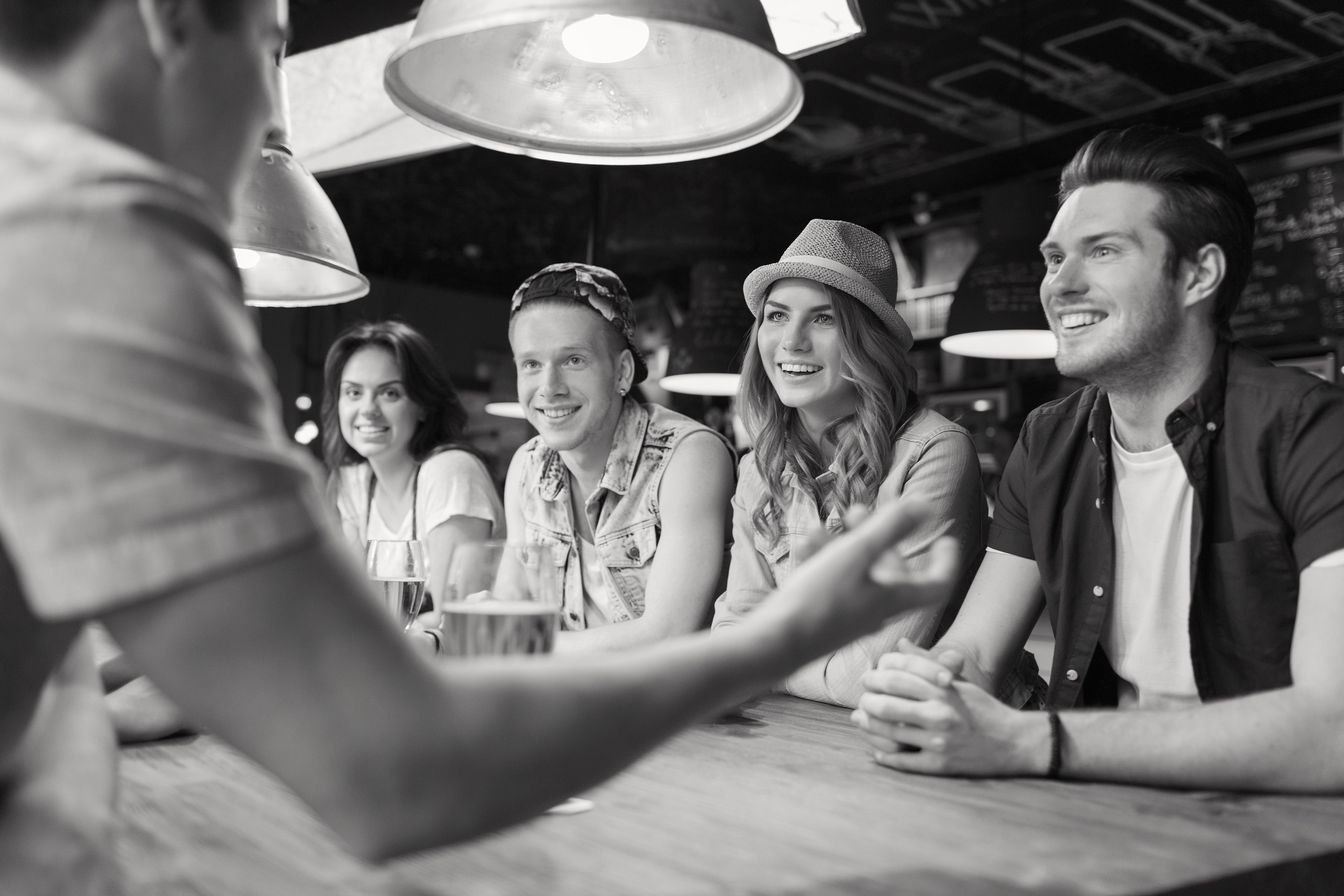 “IDENTIFY AMBASSADORS”
SEEDERS
LATENT
POWER AMBASSADORS
RECEIVE
ENGAGE
SHARE
INPUT
BECOME ONE
VIEW
DISCOVER
LIKE
FOLLOW
RETWEET
REBLOG
COMMENT
HASHTAG
CREATE
I KNOW
I LIKE
I SEED
I ACT
I FEED
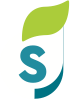 SOCIAL SEEDER  I HOW TO START AN AMBASSADOR PROGRAM
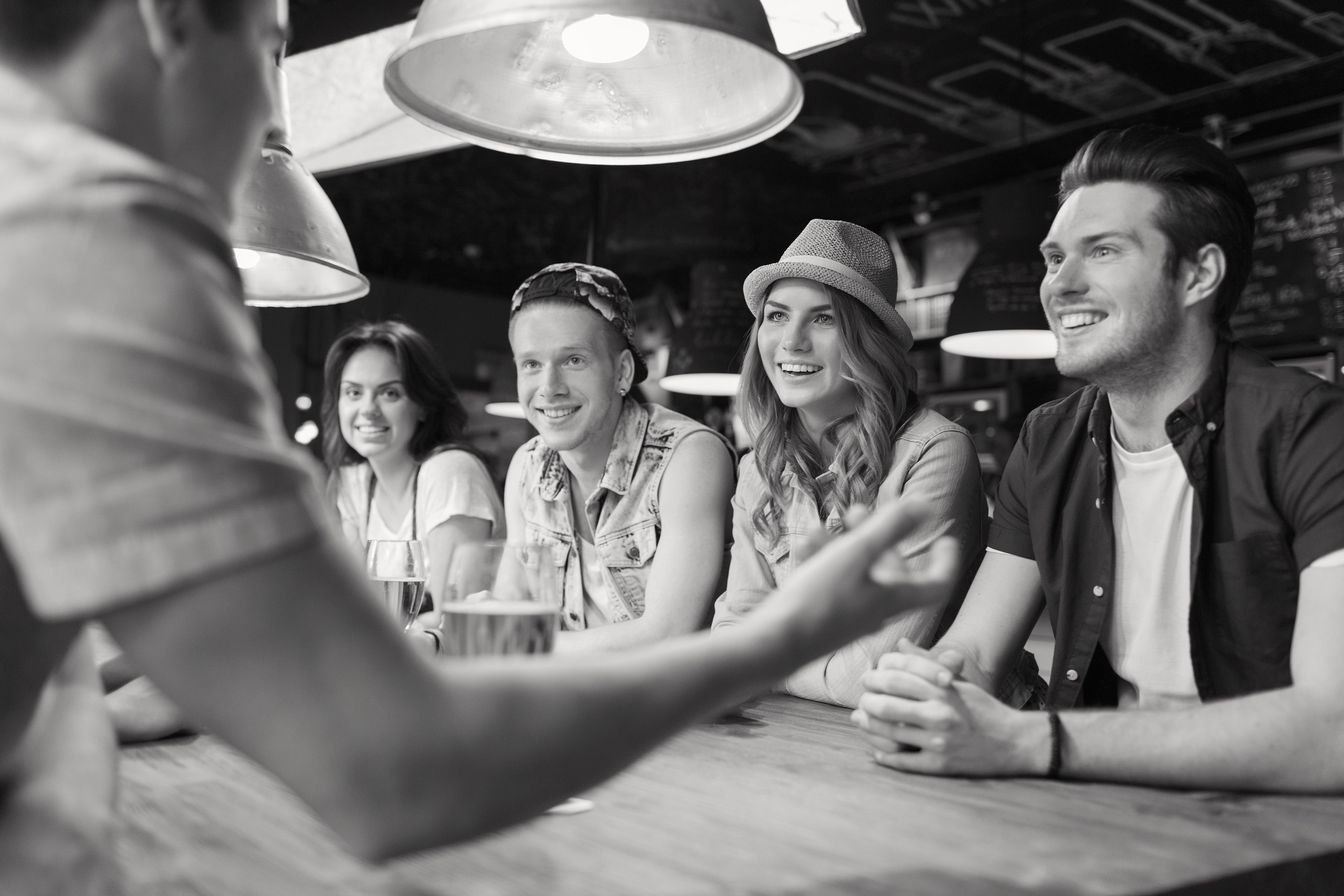 “ CONTENT: STRATEGY’S FUEL ”
AMPLIFICATION
CHANNELS
CONTENT
RELEVANT
ADAPTED
TARGETED
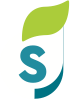 SOCIAL SEEDER  I HOW TO START AN AMBASSADOR PROGRAM
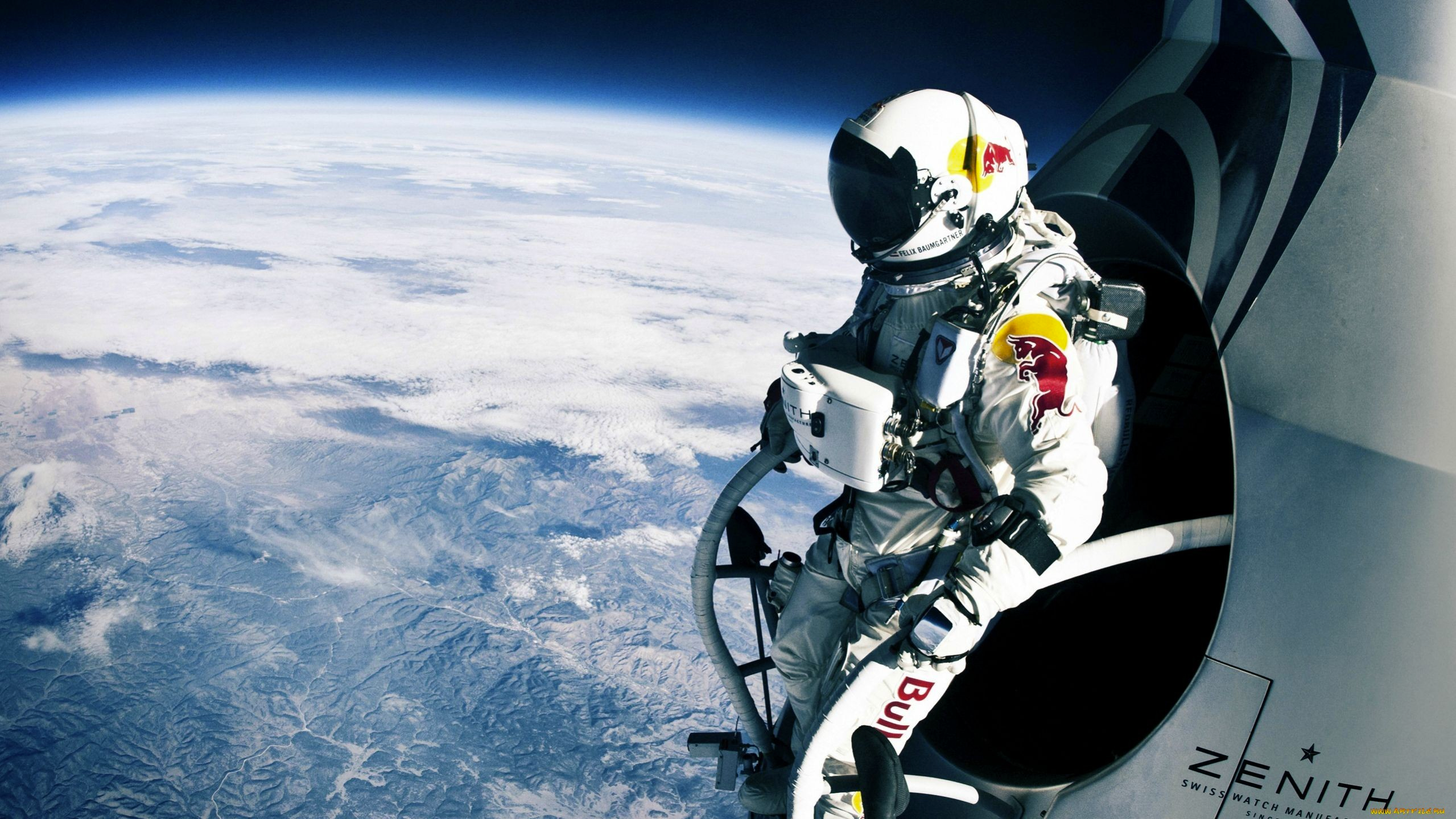 “ CONTENT: STRATEGY’S FUEL ”
HUMANINTEREST
EXPERTISE
TOP TOPICALS
LOCALCONTENT
NOSTALGIA
PRODUCTMARKETING
THIRD PARTY CONTENT
BEHIND THE SCENES
ANTICIPATE
ACTUALITY
“NEW(S)”!
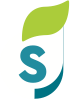 SOCIAL SEEDER  I HOW TO START AN AMBASSADOR PROGRAM
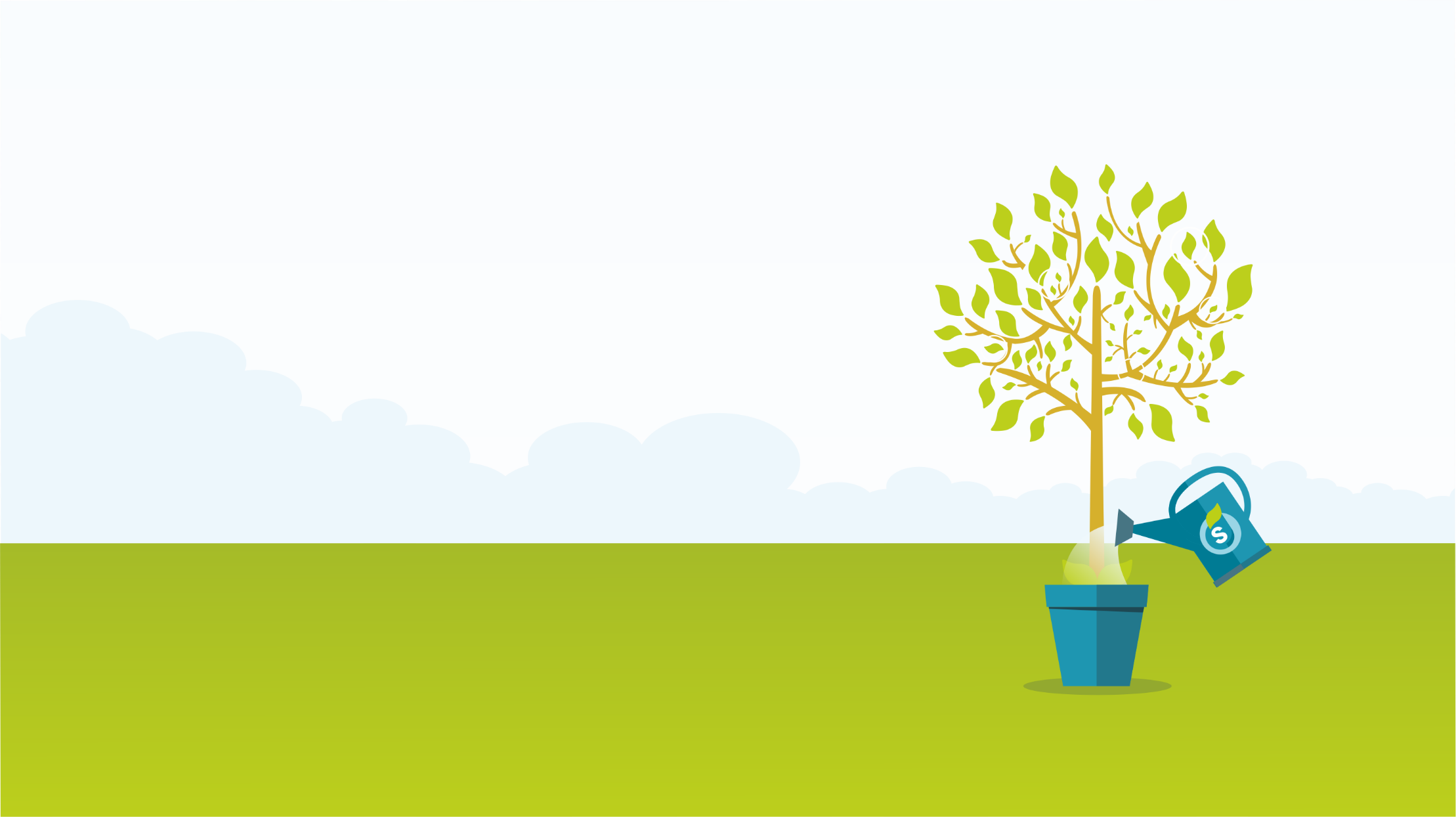 BRING EVERYTHING
TOGETHER
ON 1 PAGE
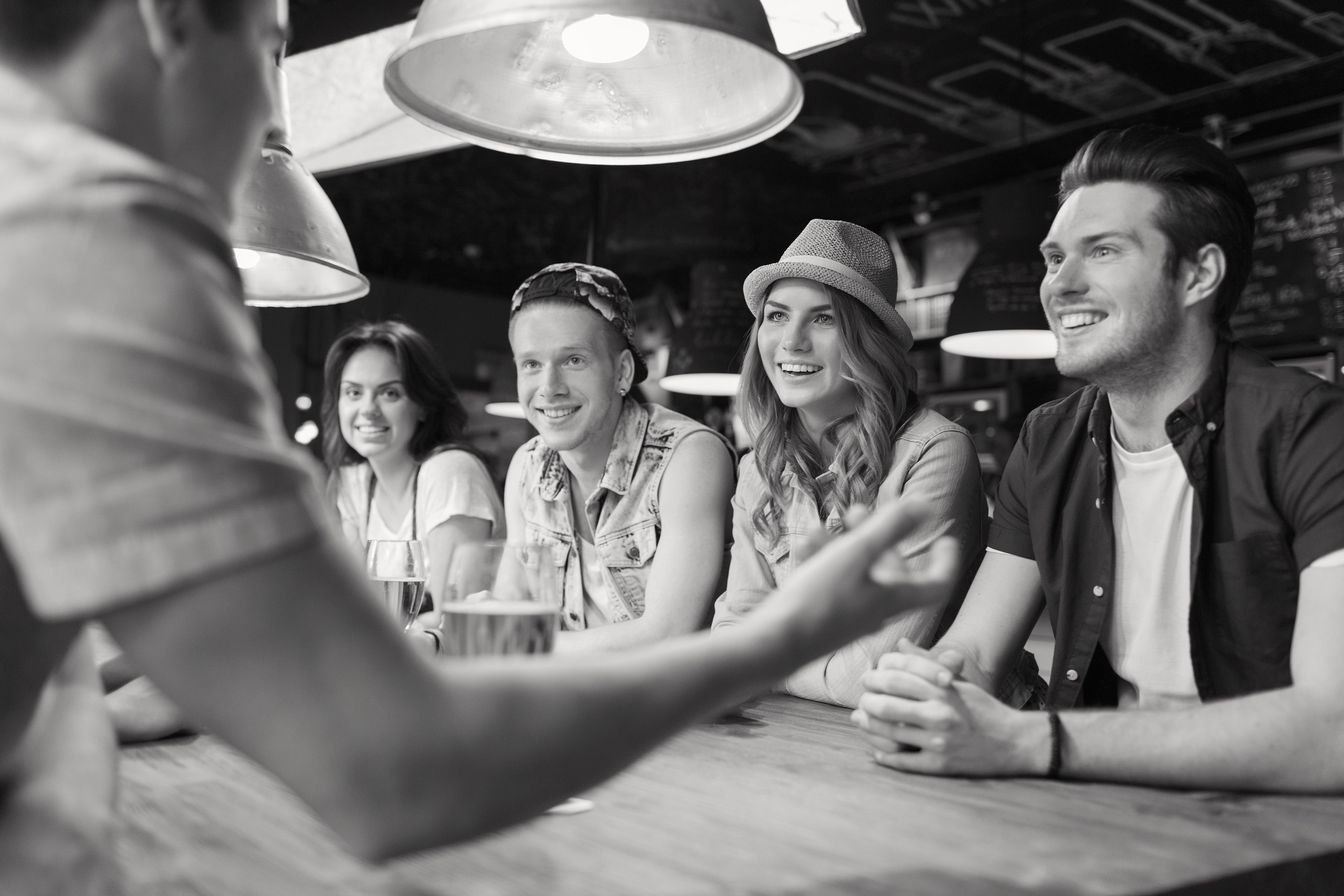 “ AMBASSADORS CANVAS ”
STRUCTURE OF THE PROGRAM
GOALSOF THE PROGRAM
WHO IS OUR AMBASSADOR?
AMBASSADOR PROGRAM NAME
PROJECT OWNERSHIP
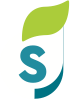 KPI’S
FREQUENCY OF ASKING & GIVING
WHAT WE WILL GIVE OUR AMBASSADOR
WHAT WE WILL ASK OUR AMBASSADOR
RECRUITMENT OF AMBASSADORS
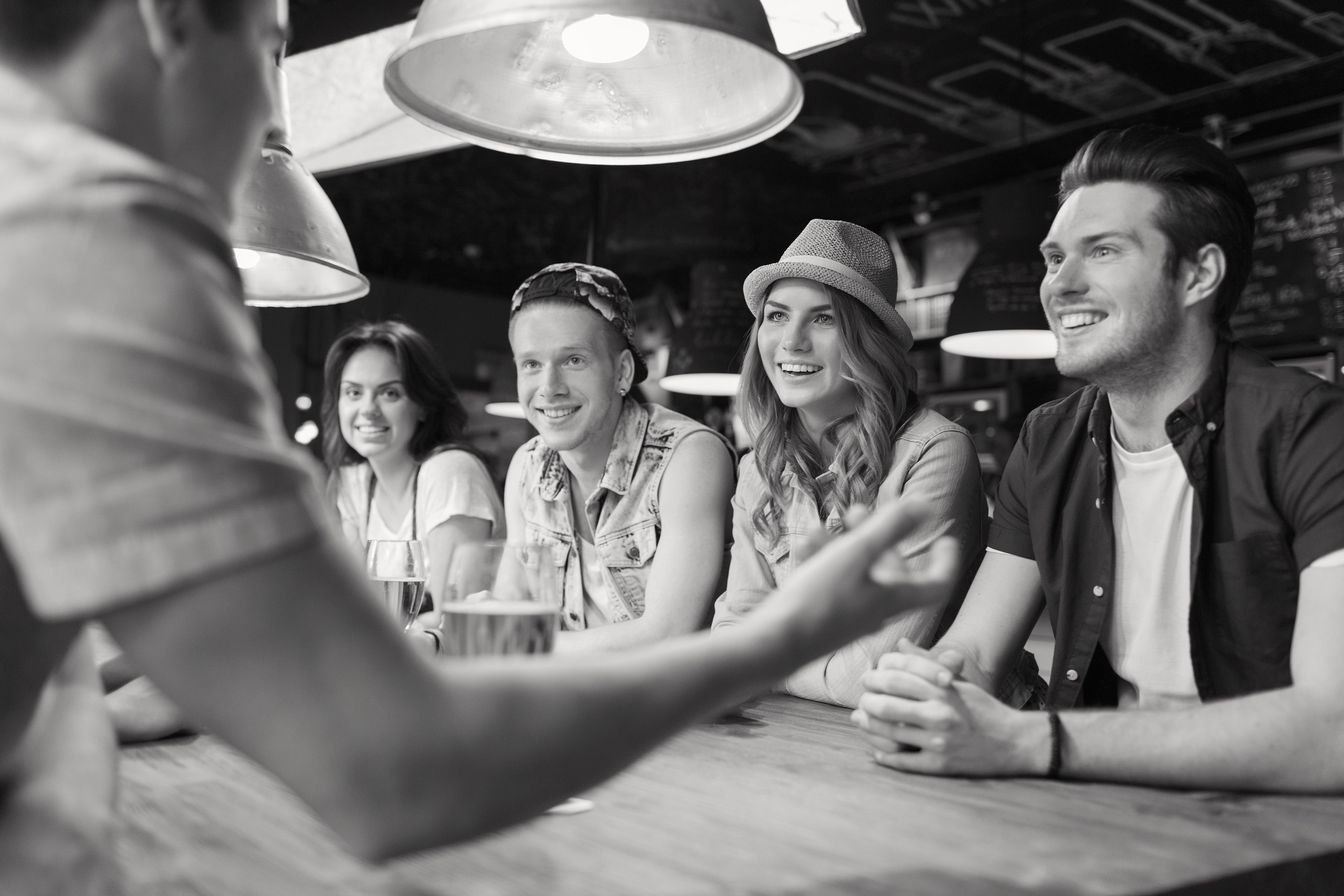 “ AMBASSADORS CANVAS EXAMPLE ”
Recruit new colleagues for the HR department
with a specific profile
in a low cost but highly efficient way
Activate departments composed 
into teams with Star Wars 
themed names
STRUCTURE OF THE PROGRAM
GOALSOF THE PROGRAM
WHO IS OUR AMBASSADOR?
All our employees
HR department
DATAFLOW
PROJECT OWNERSHIP
2 new colleagues
in 3 weeks
KPI’S
The team with the 
best analytics would 
receive teambuilding budget:
Weekend in the Ardennes
Ambassadors to spread 
several campaign 
messages through s
ocial media platforms: 
Facebook, LinkedIn, 
Twitter, Google+,…
Via email & coffee talks
2 campaigns per week
FREQUENCY OF ASKING & GIVING
WHAT WE WILL ASK OUR AMBASSADOR
RECRUITMENT OF AMBASSADORS
WHAT WE WILL GIVE OUR AMBASSADOR
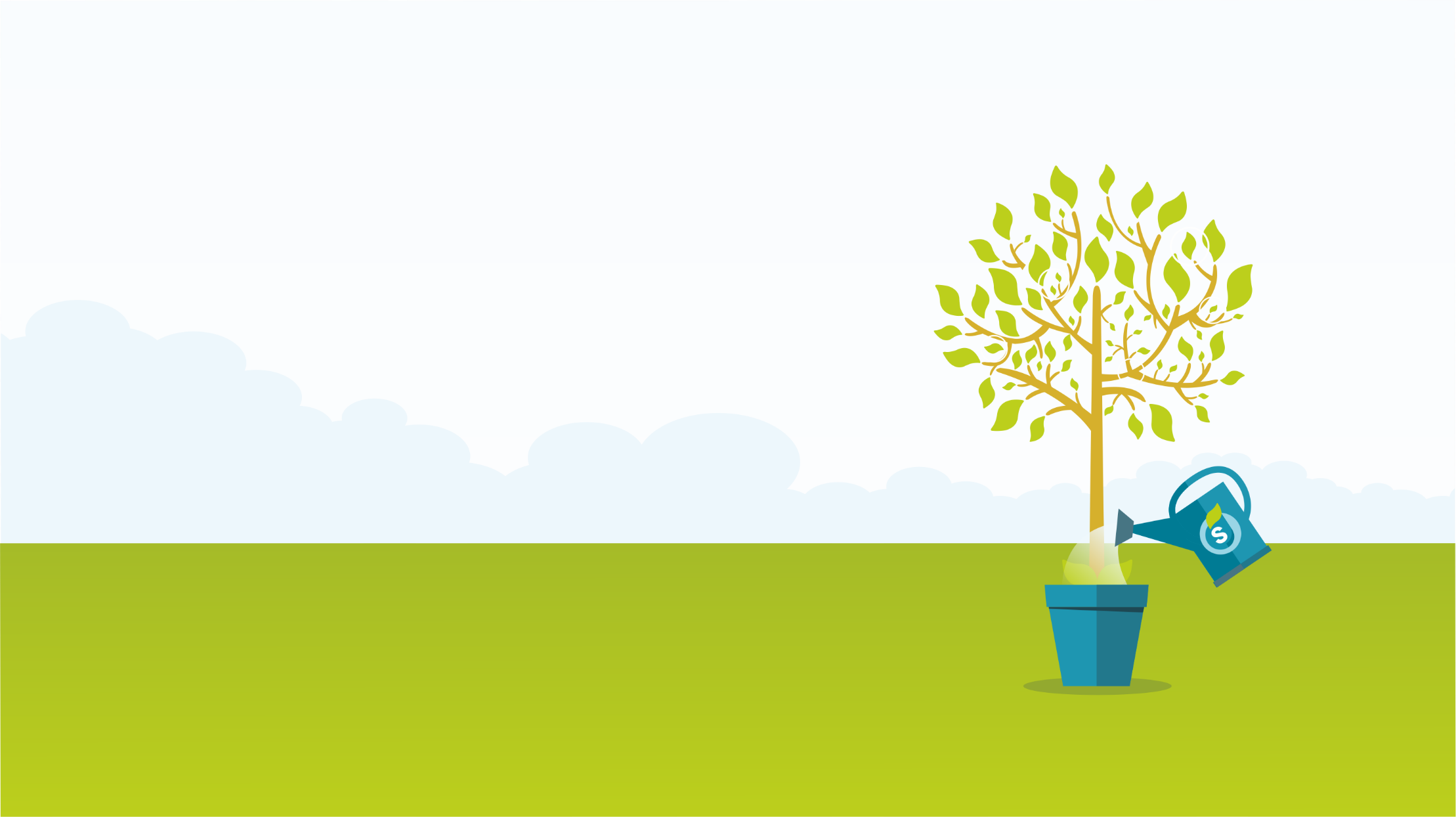 HOW TO
MAKE IT HAPPEN
ACTIVATIONFRAMEWORK
RECRUITMENT
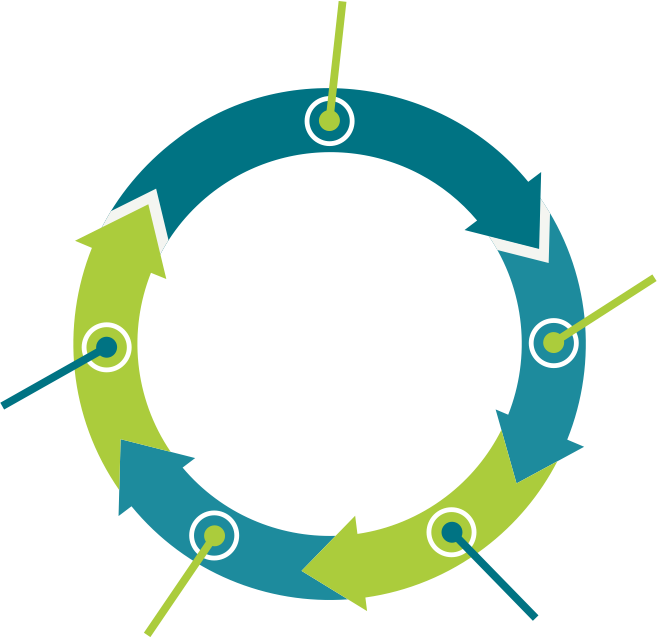 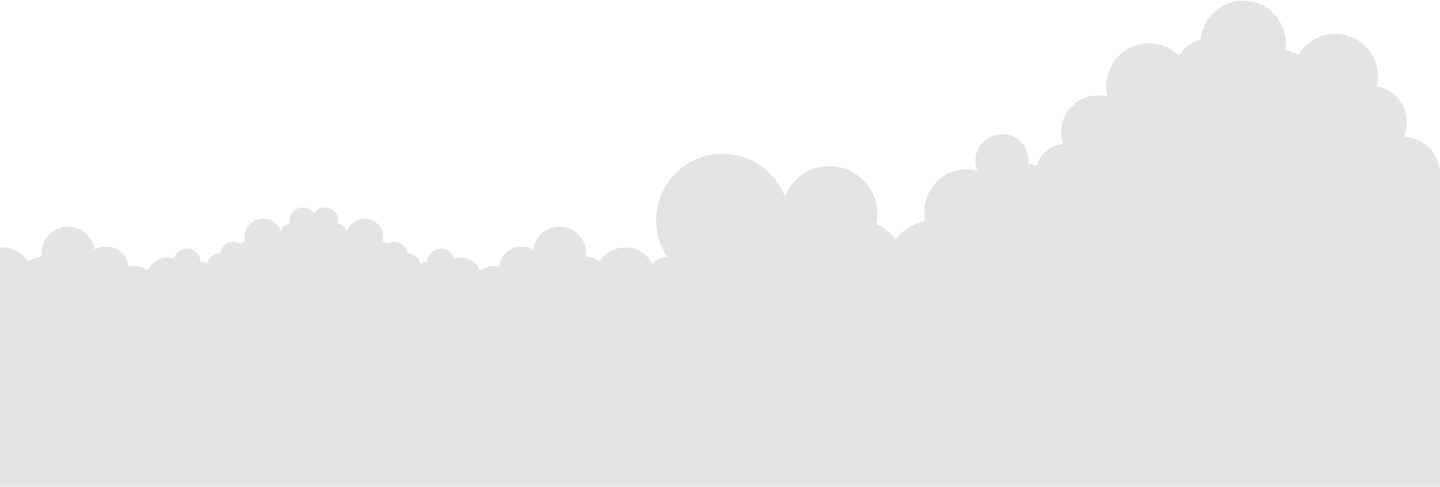 MESSAGE
LEARN & OPTIMISE
REACH
SHARE
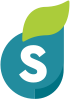 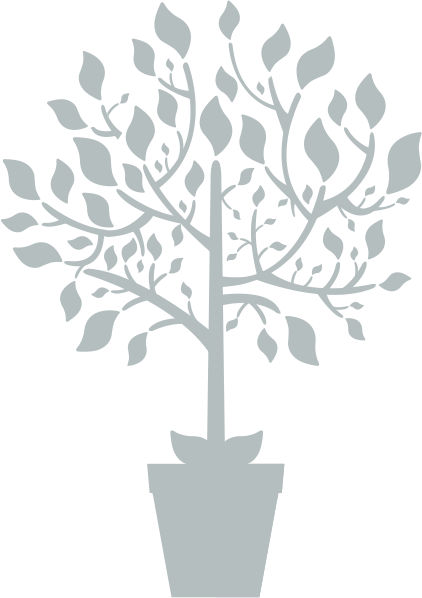 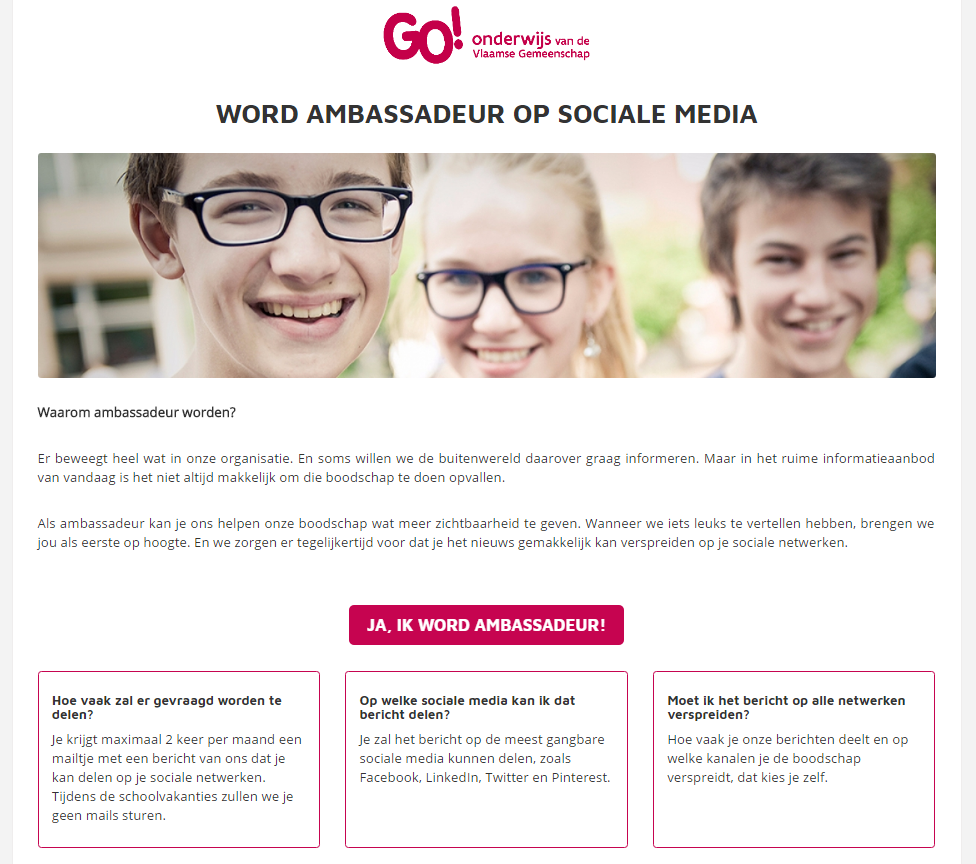 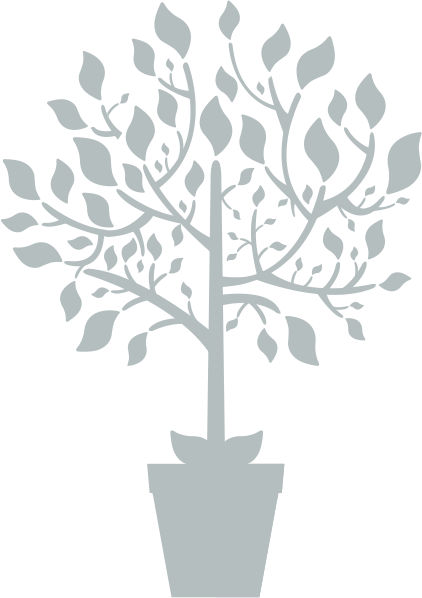 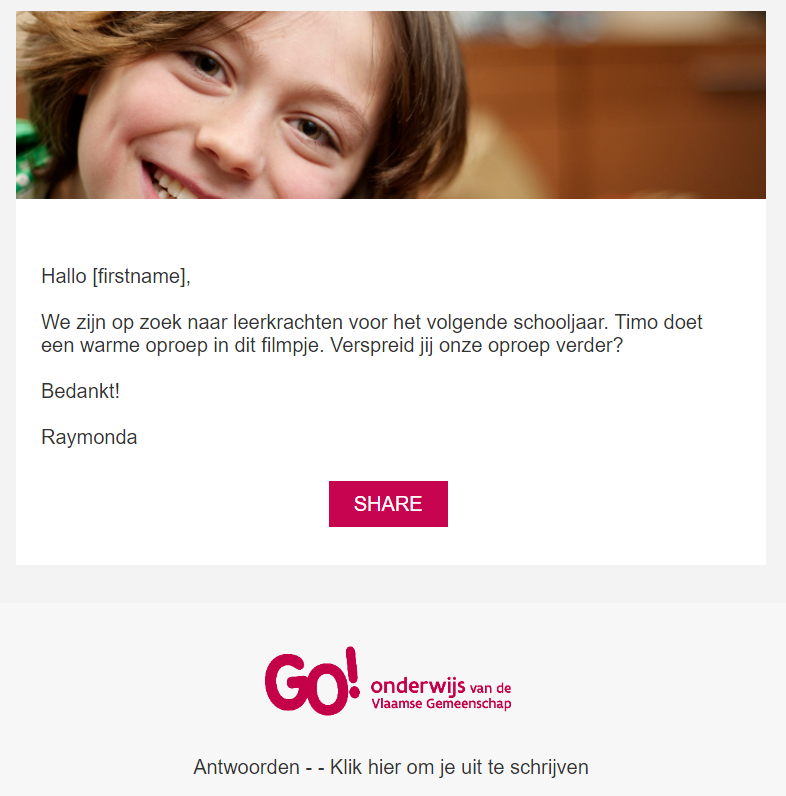 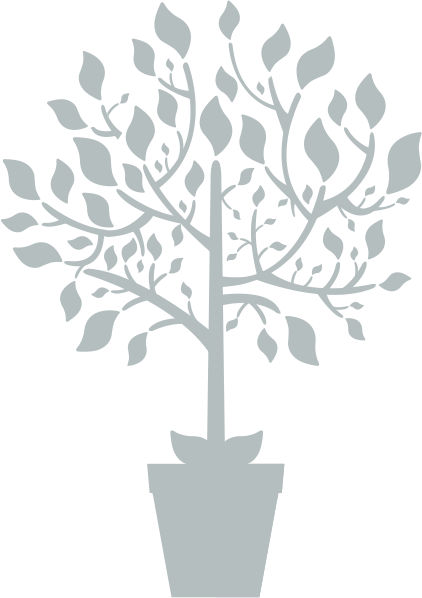 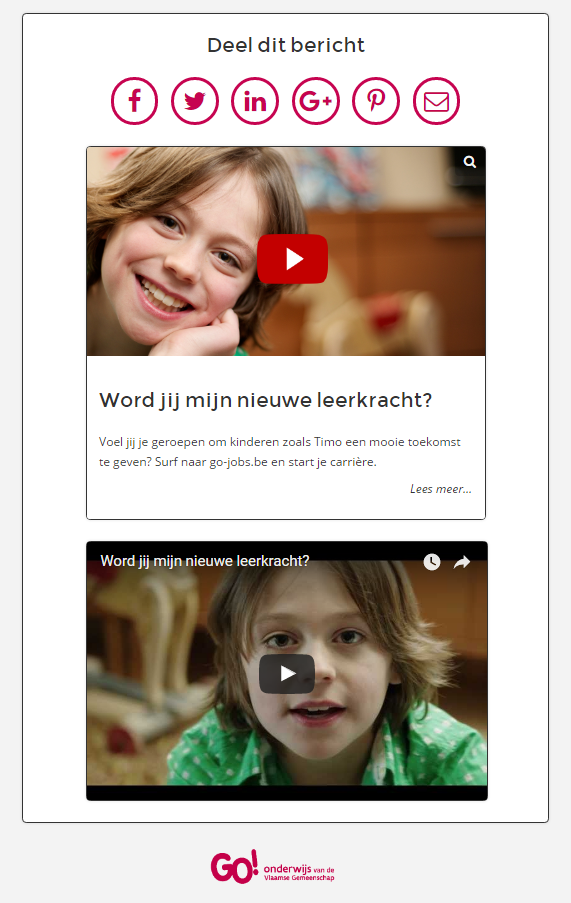 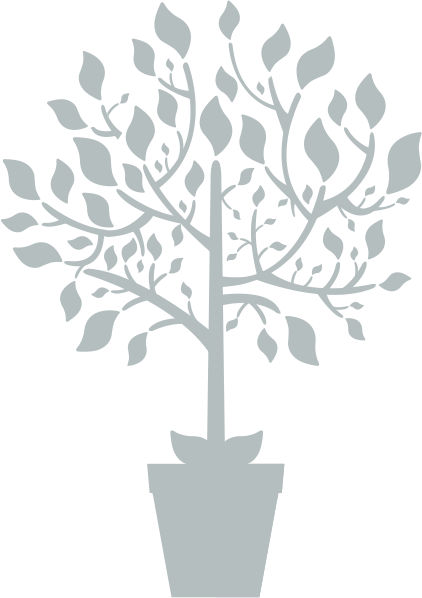 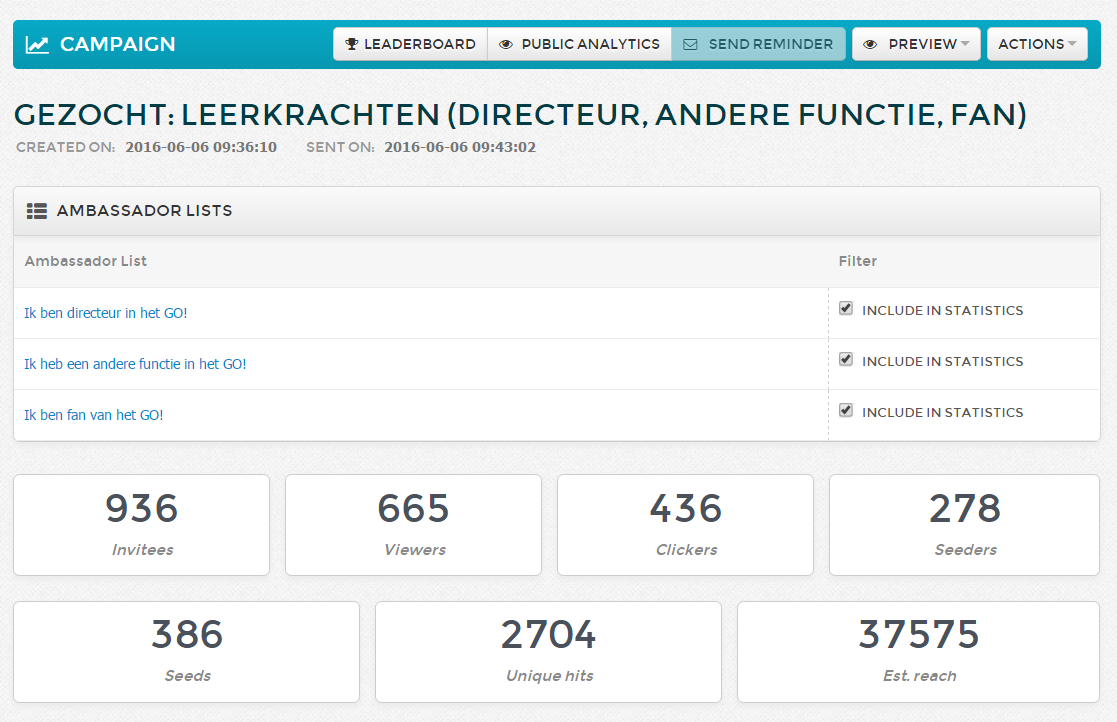 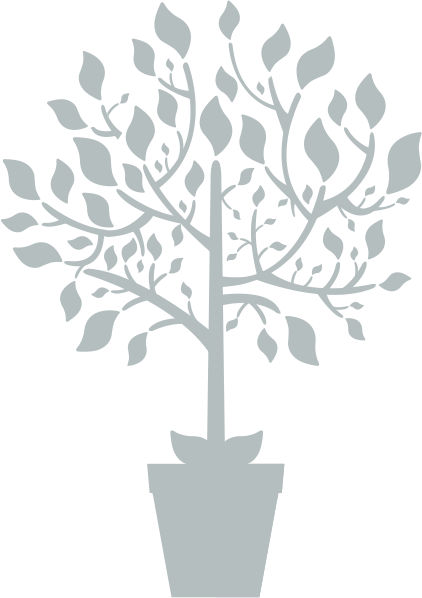 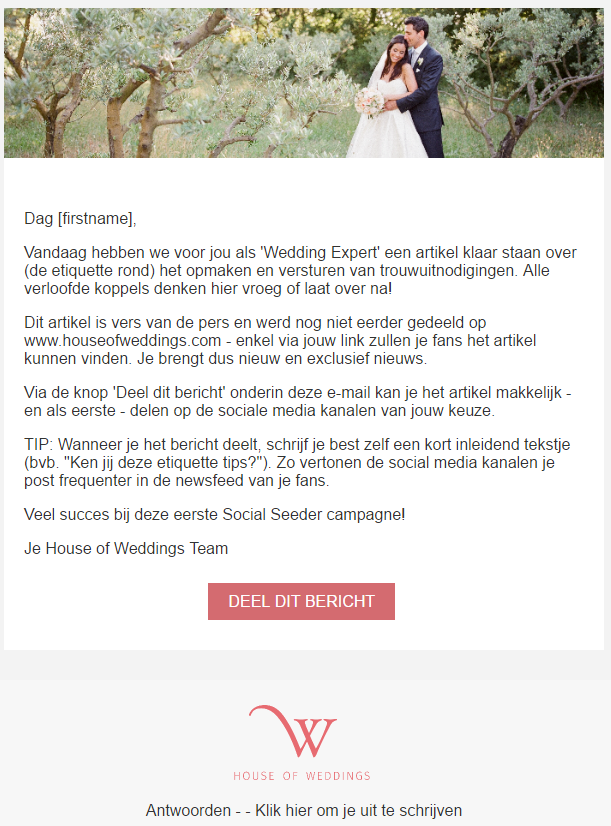 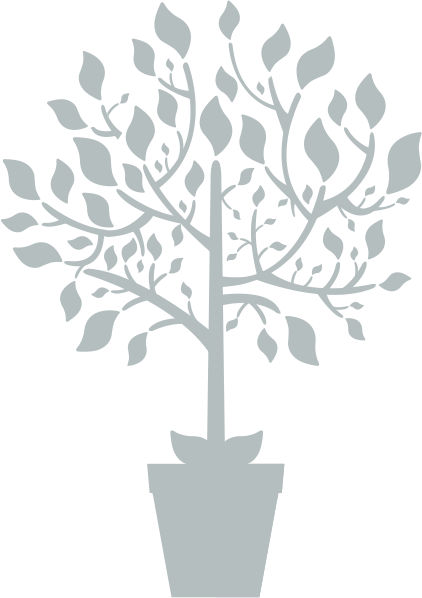 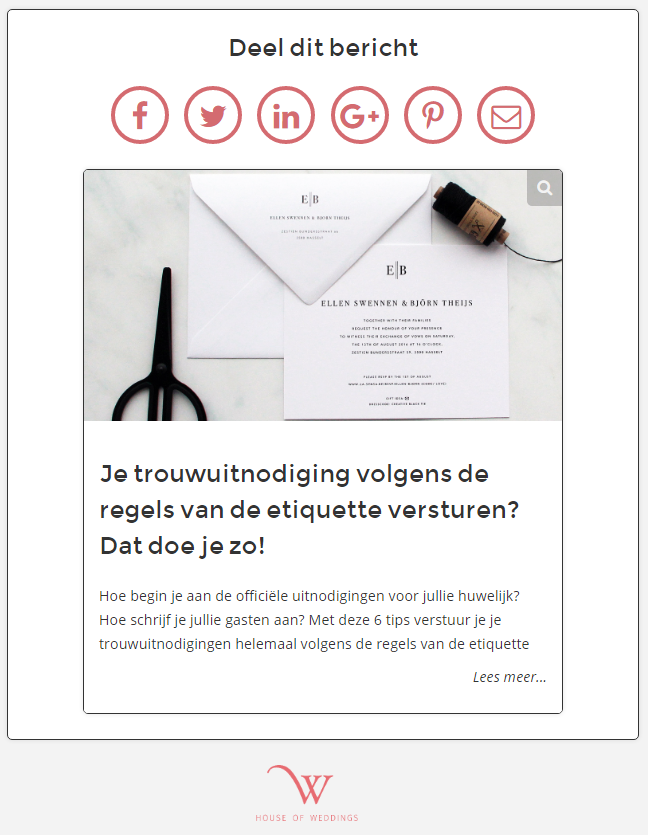 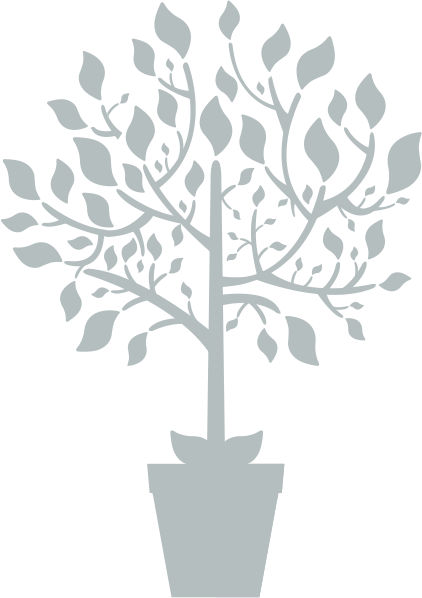 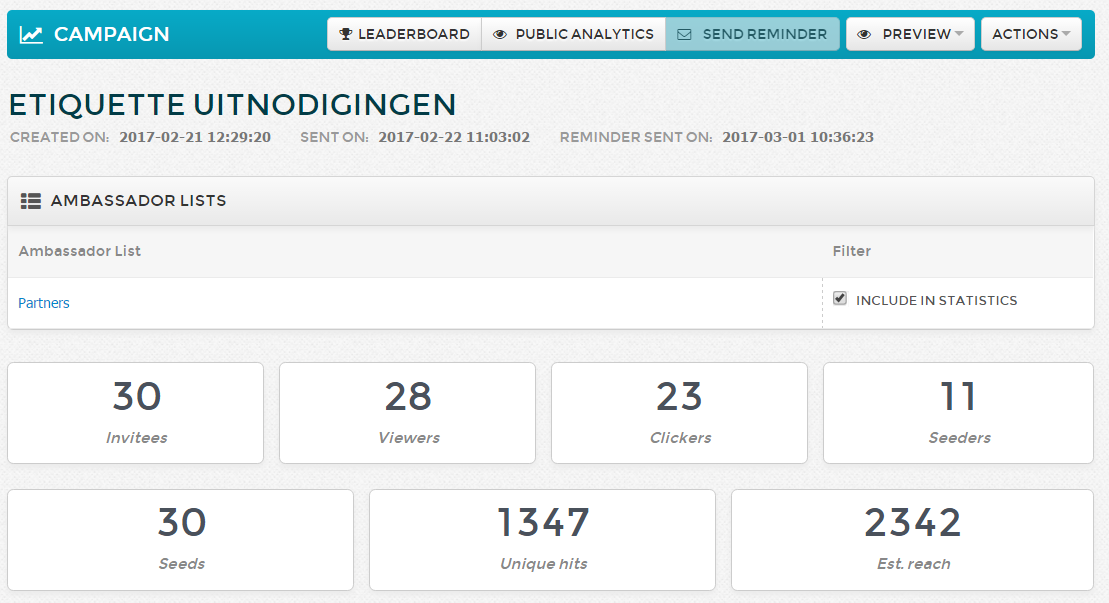 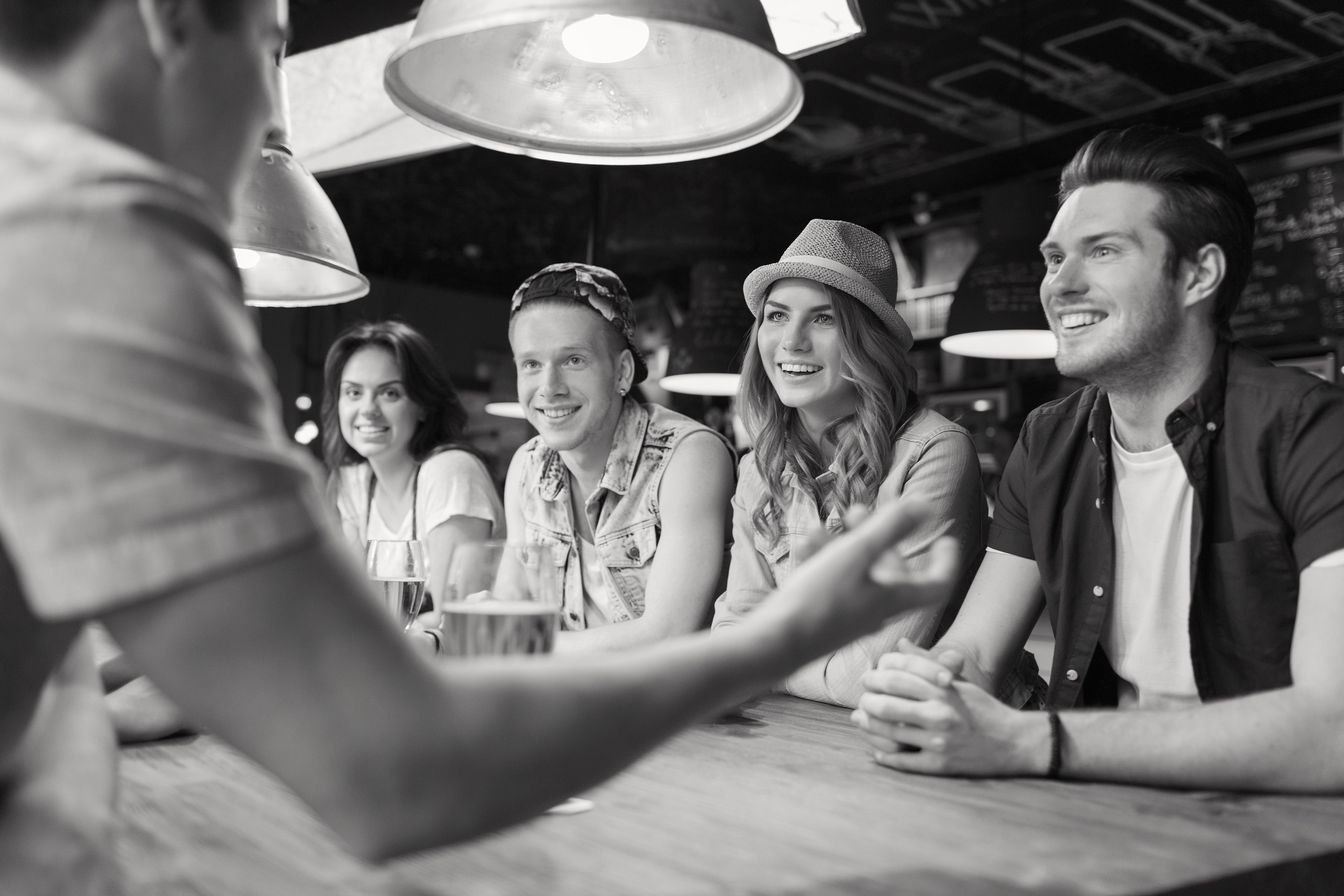 “ WHY AN AMBASSADOR? ”
1 AMBASSADOR
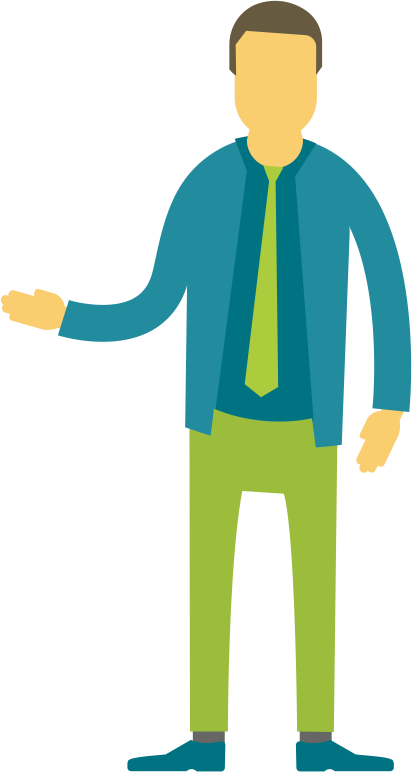 SHARES ON
2,4 NETWORKS
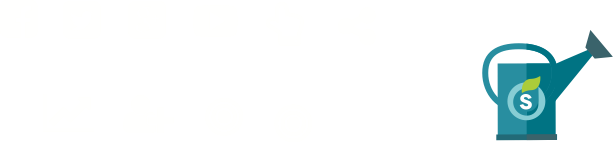 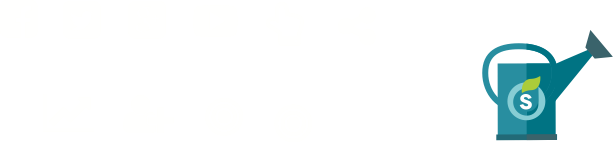 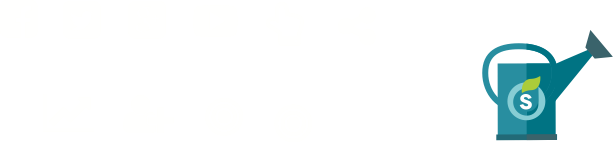 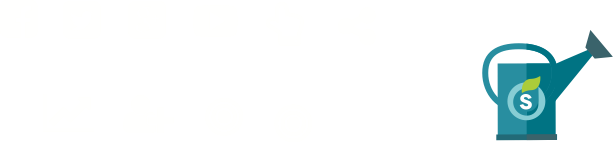 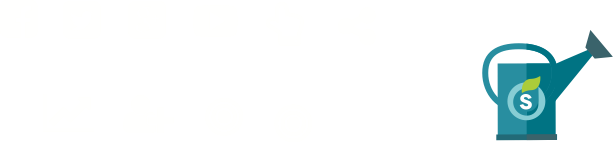 REACHES
317 PEERS
INFLUENCES 4,96% TO CLICK ON BRANDED CONTENT
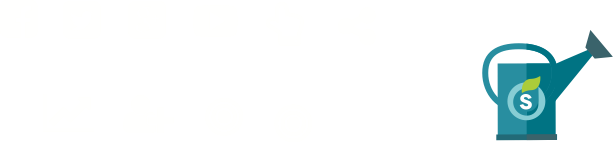 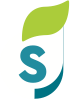 SOCIAL SEEDER  I HOW TO START AN AMBASSADOR PROGRAM
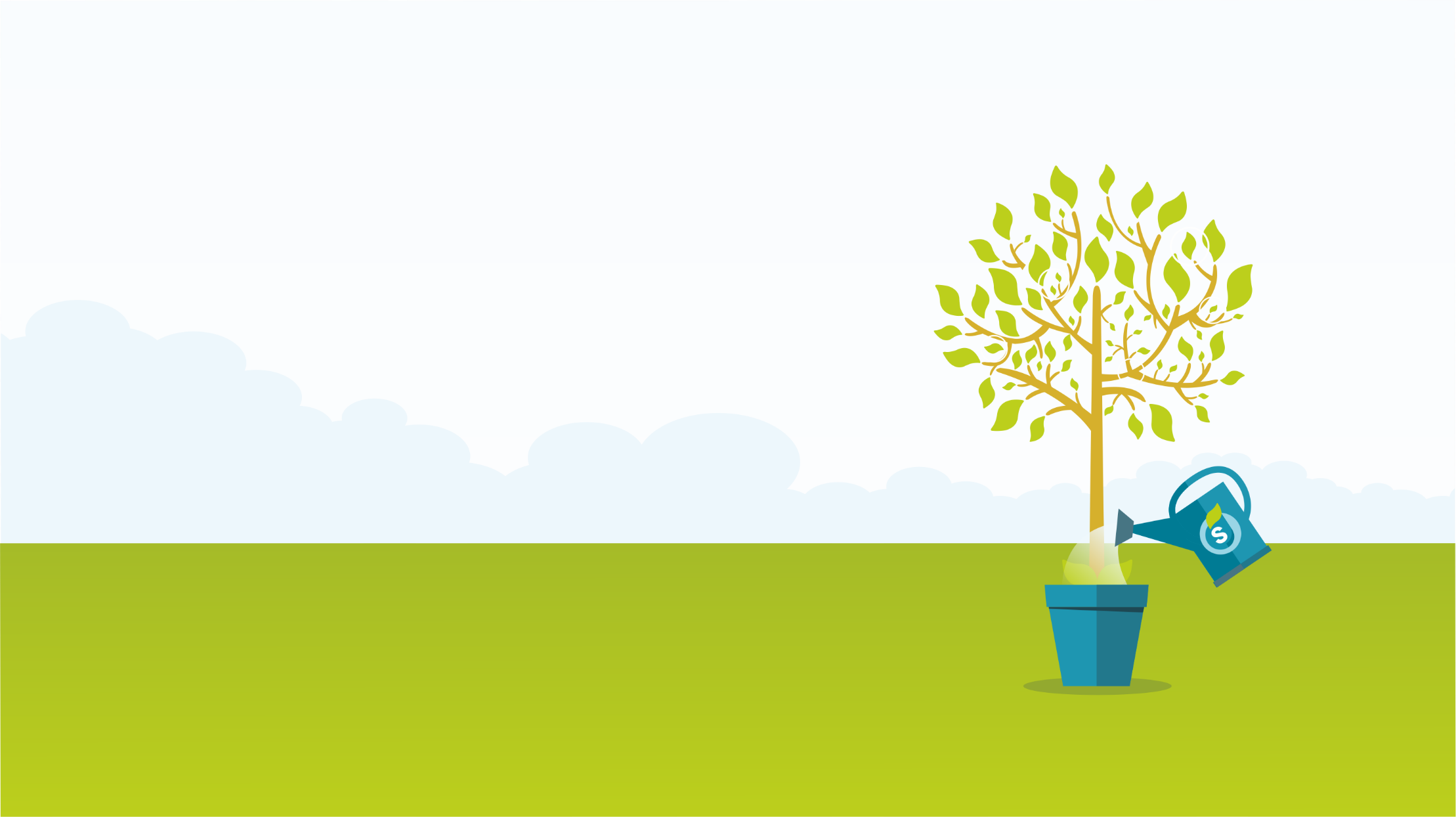 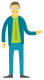 TAKE AWAYS
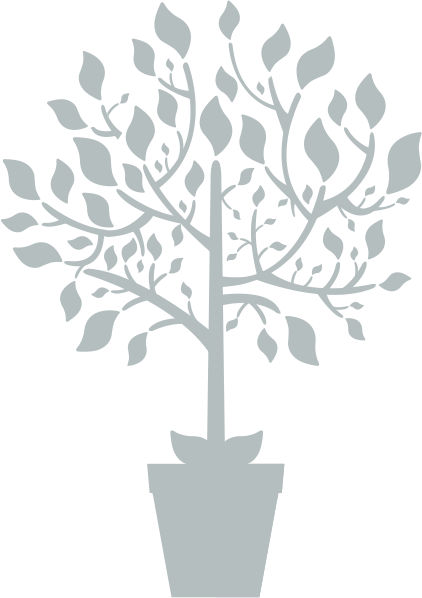 Always involve management
 Give your ambassador program an name
 Use advocacy for recruitment also
 Make social media message as if the ambassador would write it himself
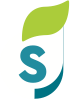 SOCIAL SEEDER  I HOW TO START AN AMBASSADOR PROGRAM
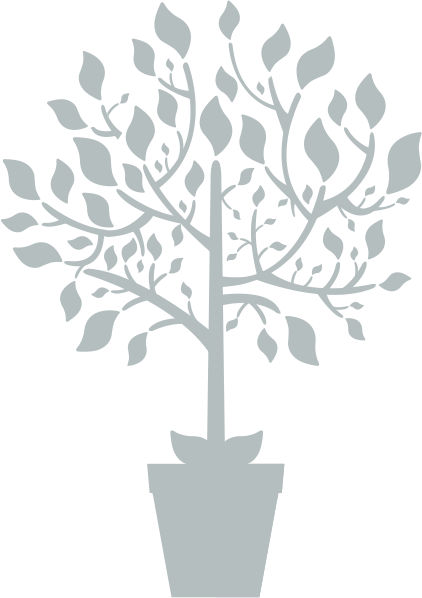 Create a content calendar
 Different approach/content internal versus external
 Ambassadorship always needs a driver
 Give sensible rewardings
 Use the canvas
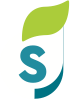 SOCIAL SEEDER  I HOW TO START AN AMBASSADOR PROGRAM
?
QUESTIONS
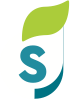 SOCIAL SEEDER  I HOW TO START AN AMBASSADOR PROGRAM
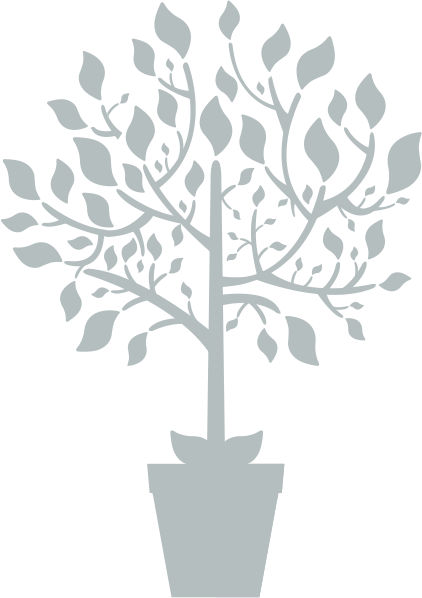 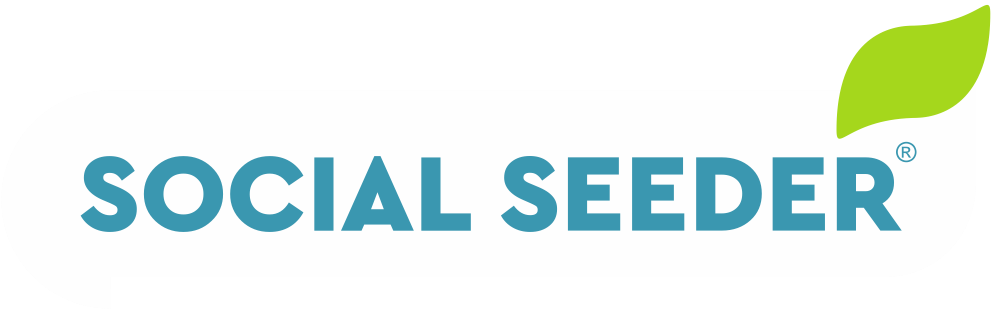 Identify, recruit and activate people through a plug and play platform generating digital word-of-mouth with high impact.
+32 (0) 475 84 42 55
patrick@socialseeder.com
Patrick de Pauw
CEO of Social Seeder